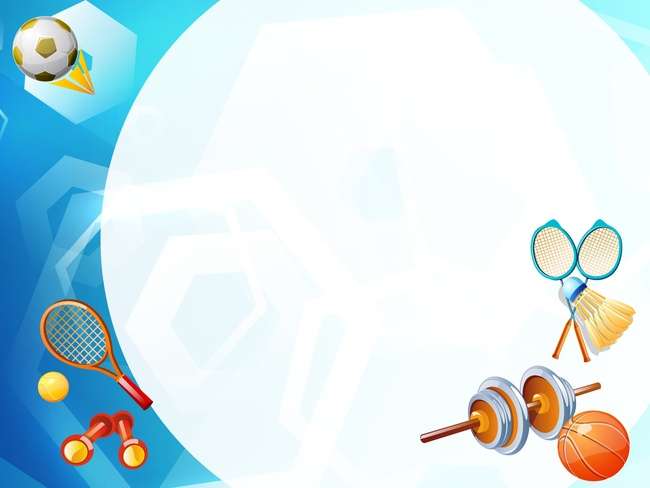 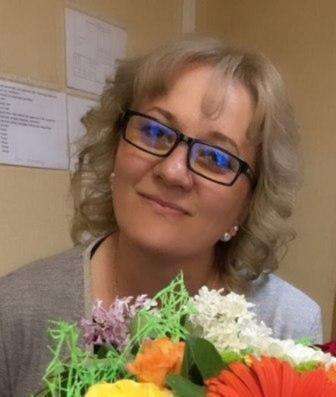 Министерство образования РМ
ПОРТФОЛИО     учителя физической культуры и ОБЗР     

МБОУ «Приреченская СОШ» Рузаевского муниципального  района
Ключниковой     
Ольги Вячеславовны
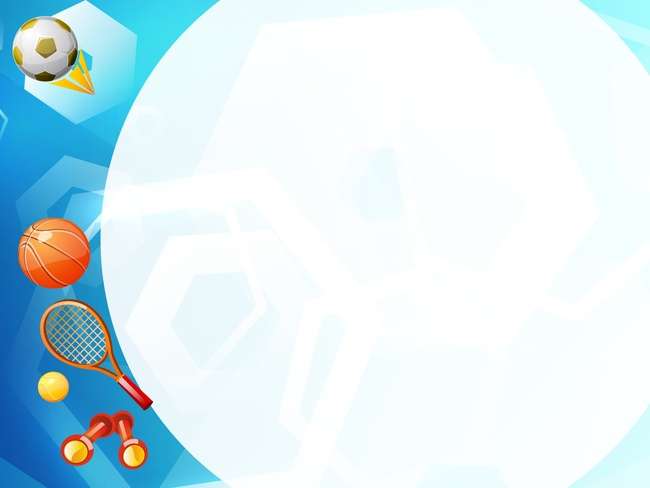 ОБРАЗОВАНИЕ
Диплом
Профессиональное образование: МГТУ им . А.Н.Косыгина, г.Москва, диплом  КА № 65893, инженер, дата выдачи 21.06.2011 г. , ИСЭО г.Екатеринбург, профессиональная переподготовка, Физическая культура и спорт. Учитель, диплом №ПП 000306, дата выдачи 24.09.2015 г.
Стаж педагогической работы (по специальности): 12 лет
Общий трудовой стаж: 30 лет
Наличие квалификационной категории: высшая
Дата последней аттестации: 20.02.2020 г, приказ № 478 от 
      21.05.2020г. МОМР
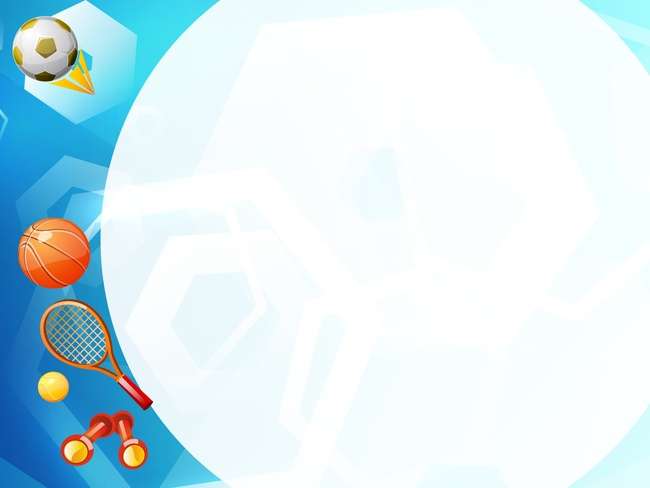 ОБРАЗОВАНИЕ
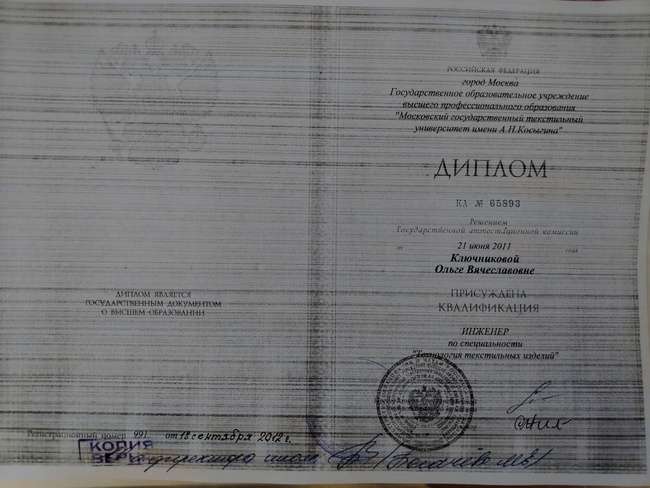 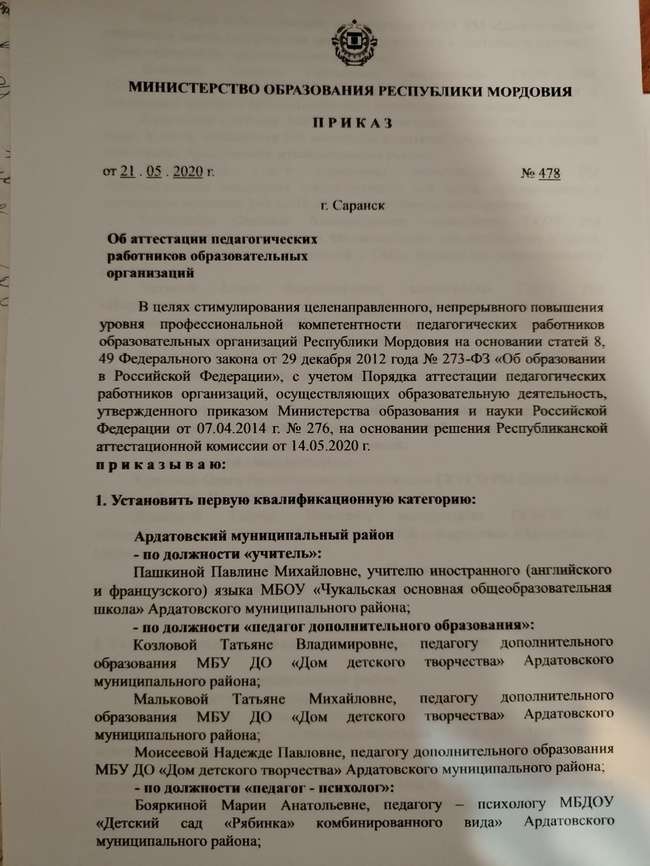 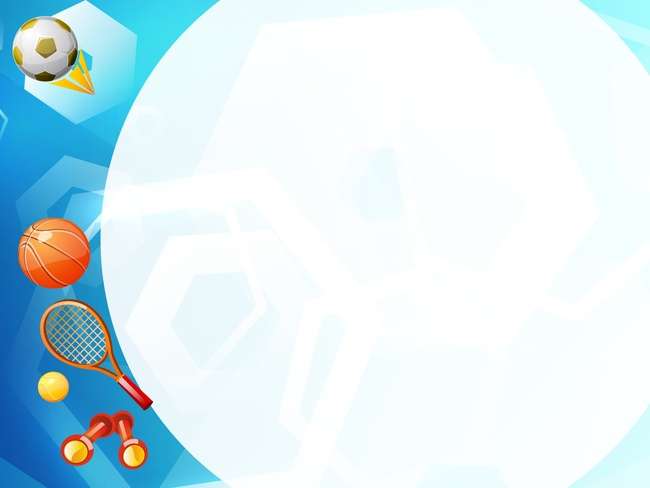 1.Стабильные положительные результаты (положительная динамика) освоения обучающимися образовательных программ по итогам мониторингов, проводимых организацией.
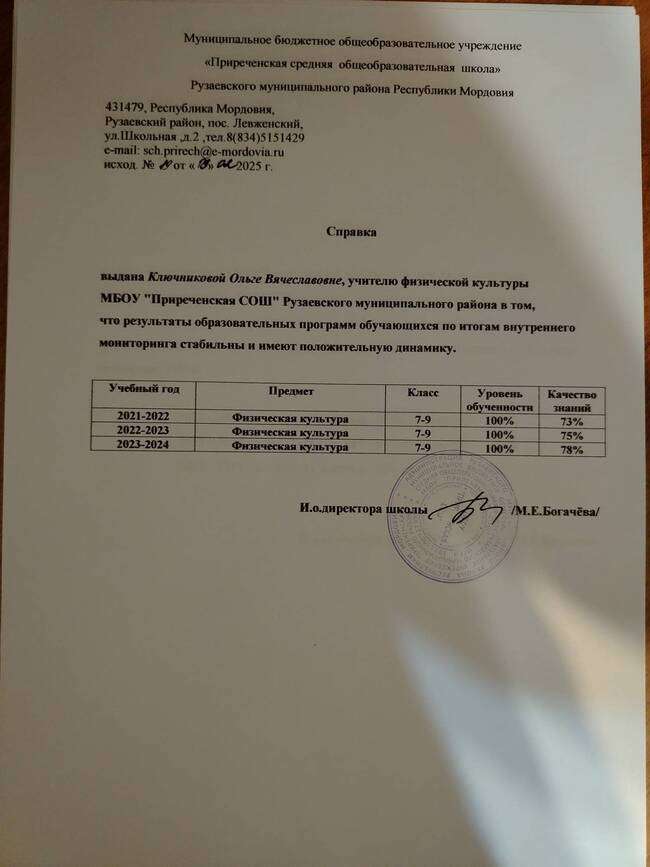 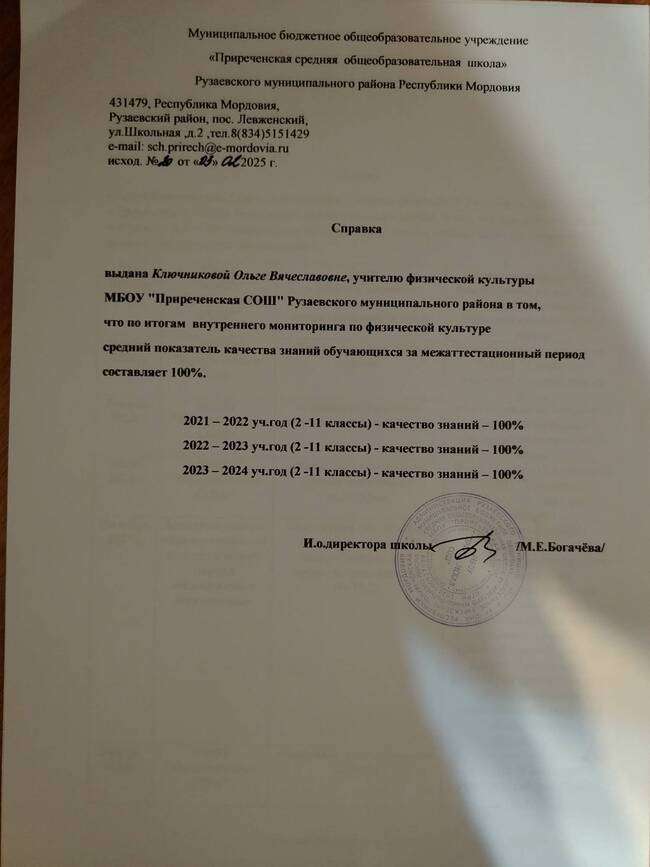 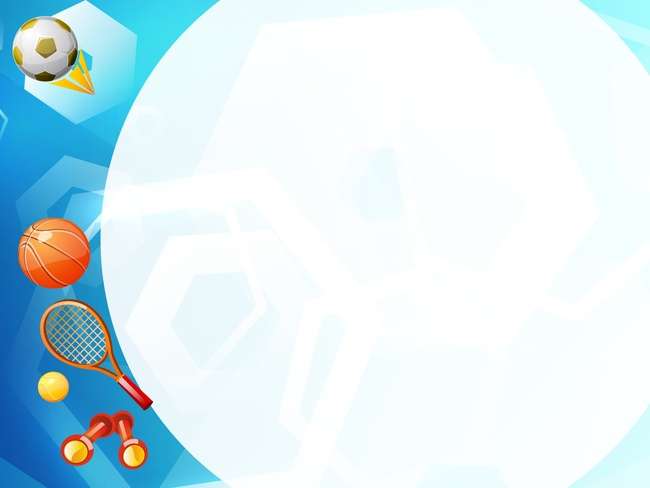 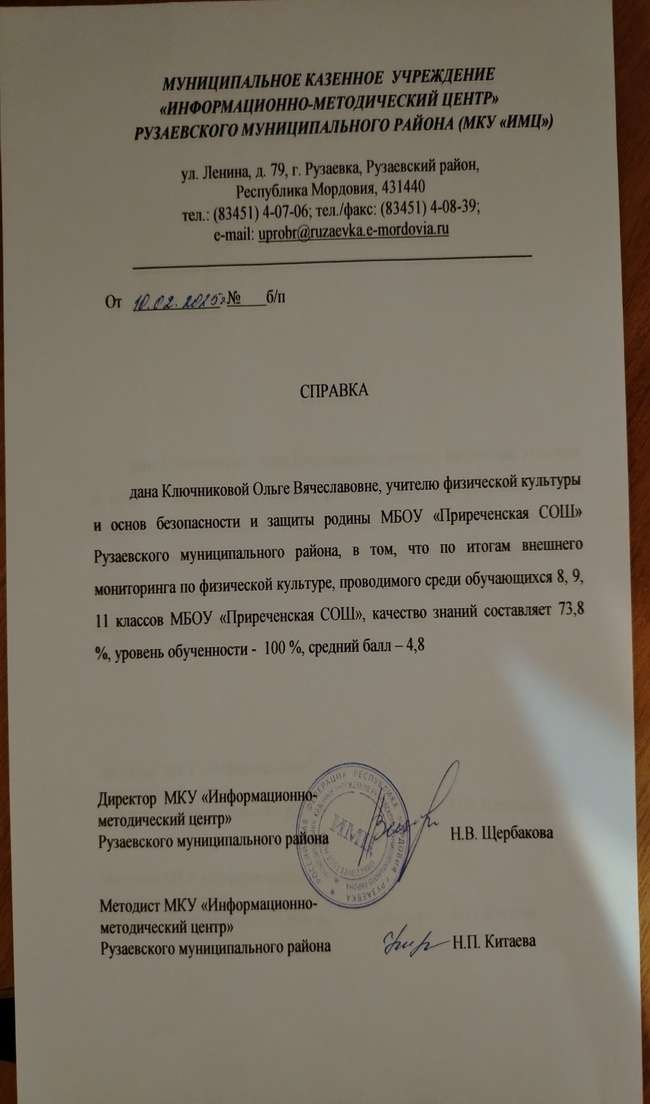 2.Положительные результаты освоения обучающимися образовательных программ по итогам внешнего мониторинга системы образования (результаты ГИА не учитываются)
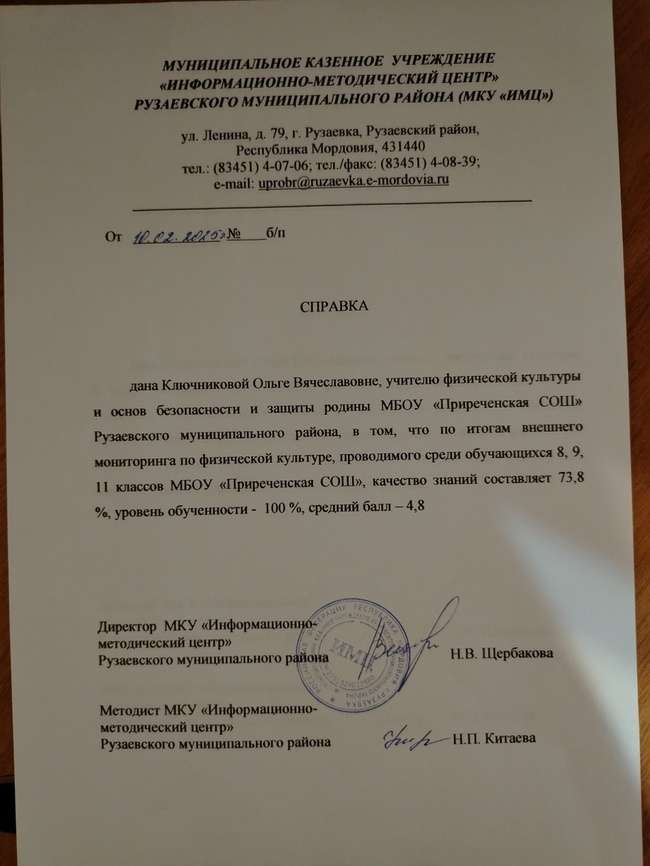 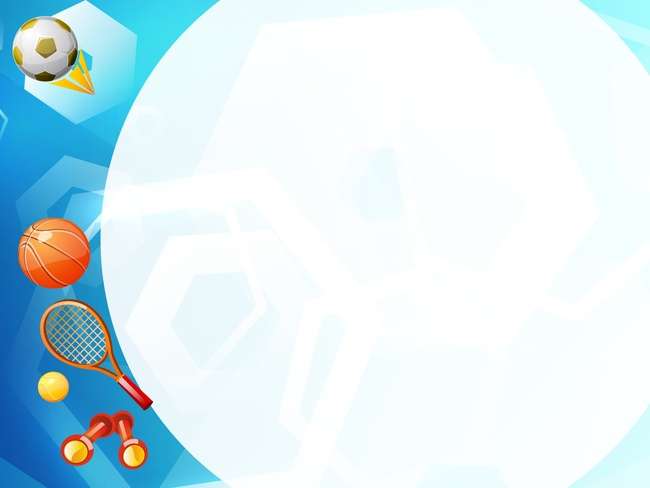 3. Реализация: 
программ углубленного изучения предмета;
профильного обучения.
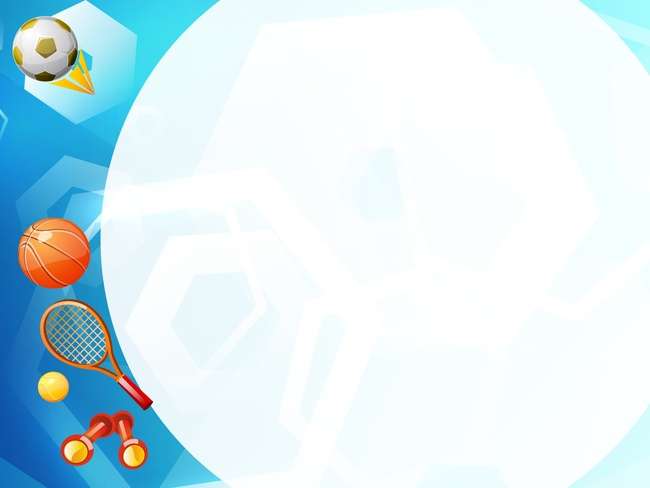 4. Результаты участия в инновационной (экспериментальной деятельности)
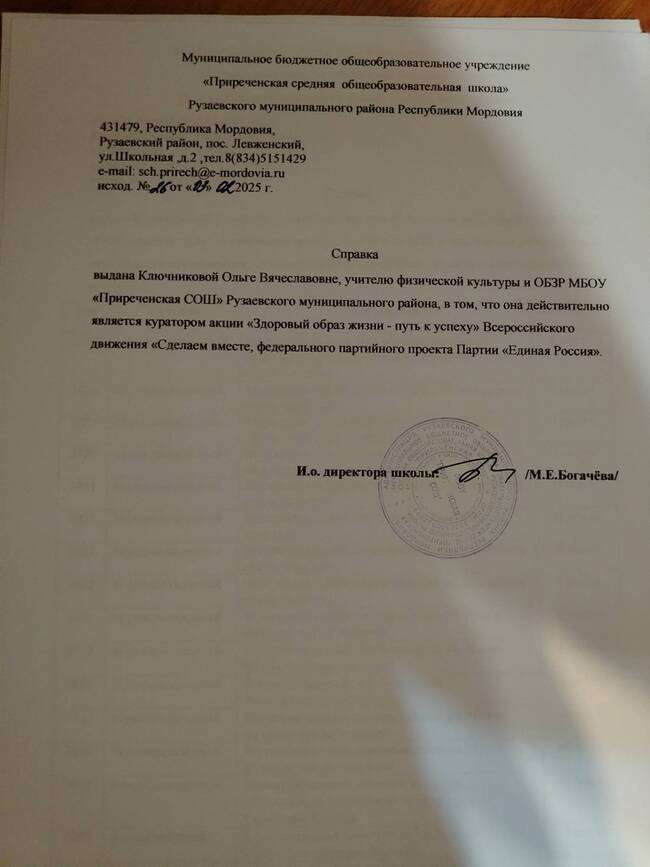 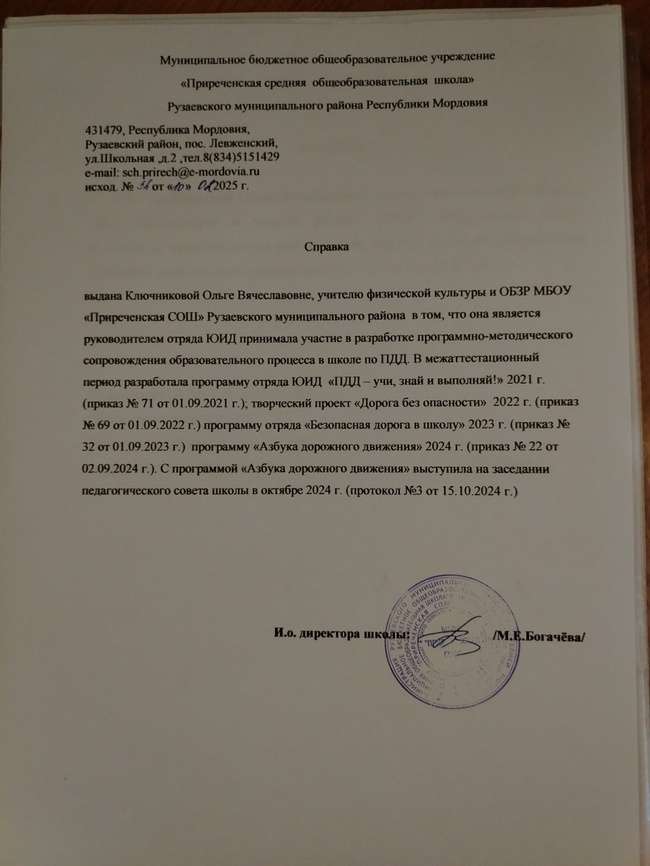 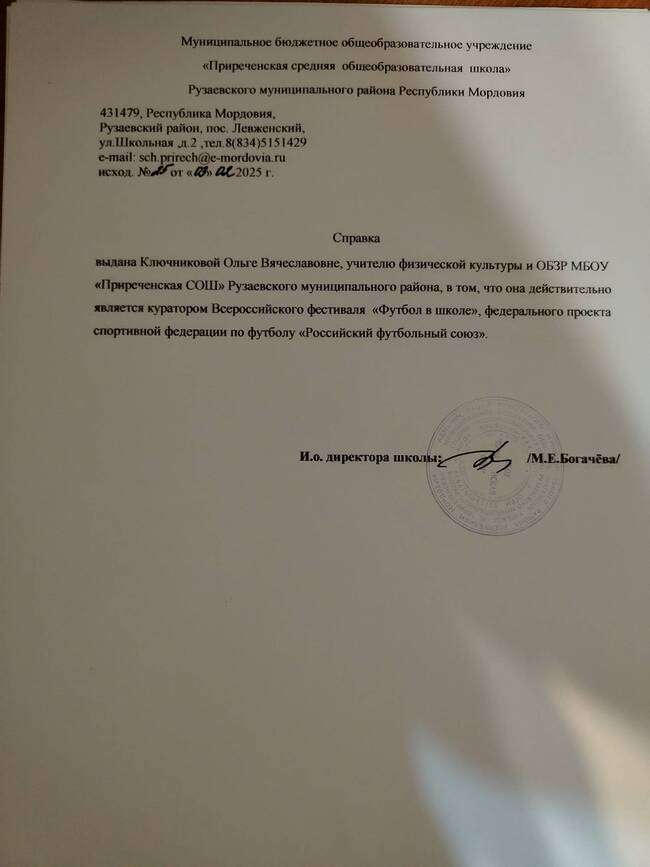 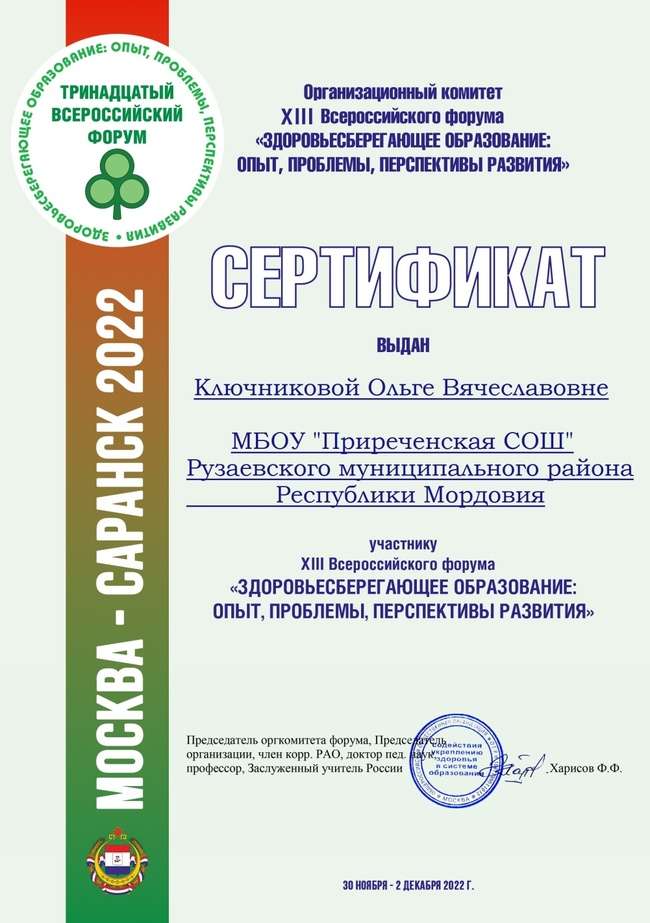 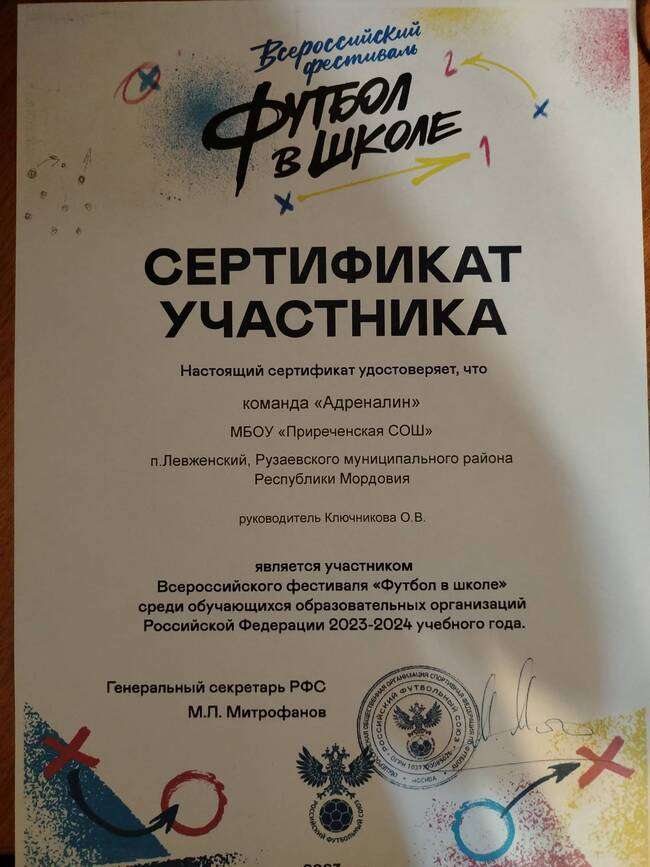 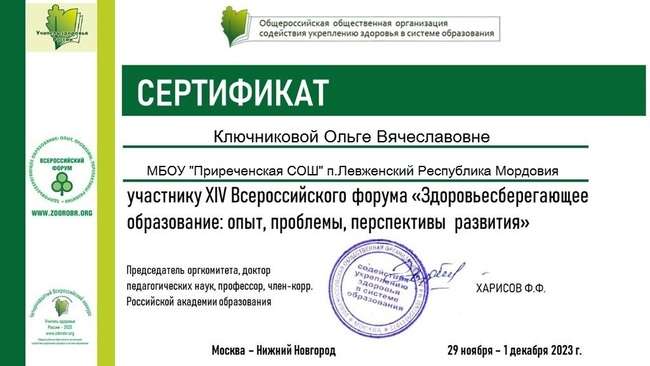 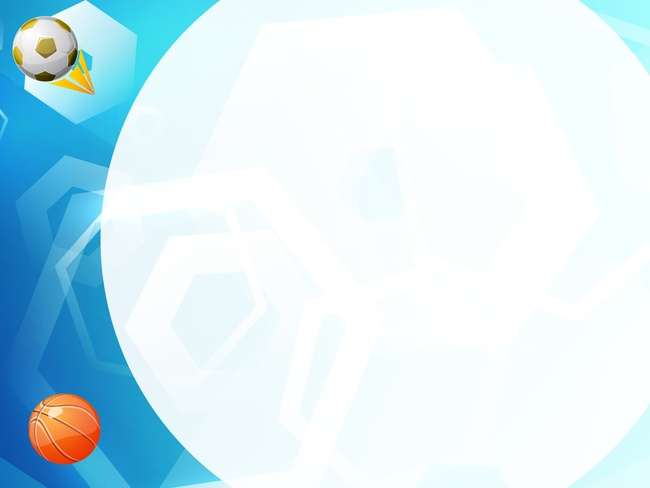 5. Результаты участия обучающихся во Всероссийской предметной олимпиаде.
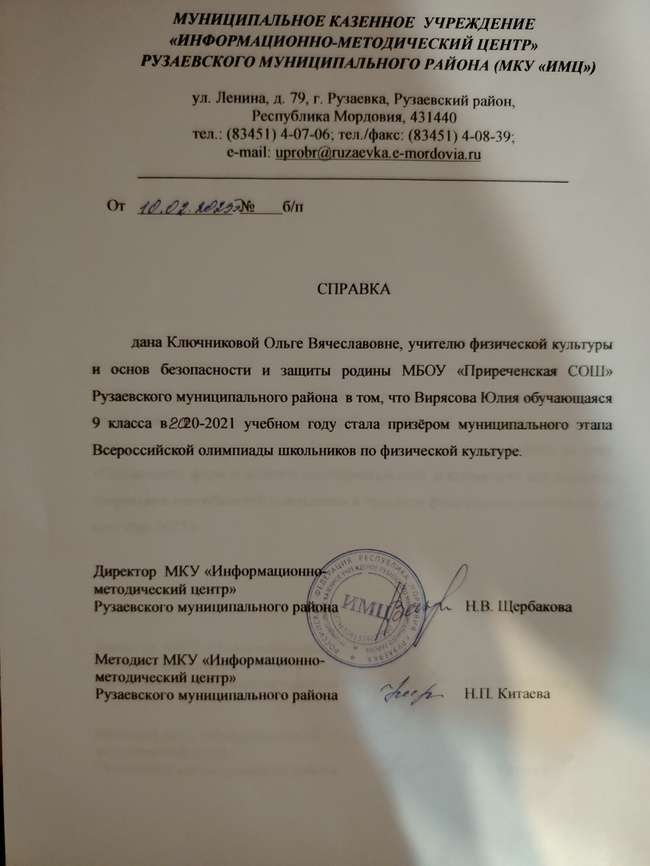 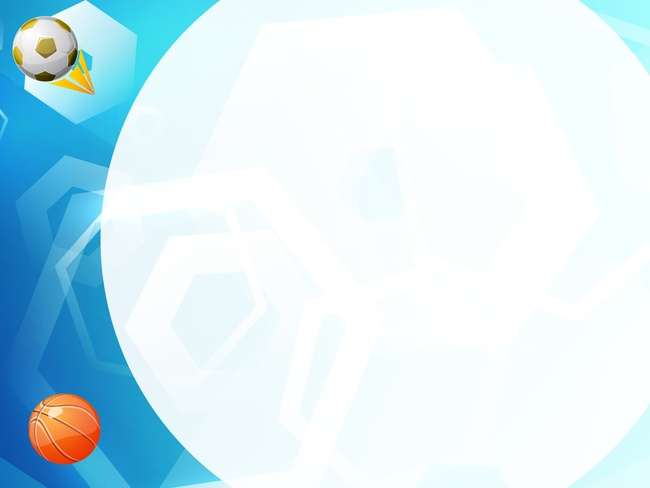 6. Позитивные результаты внеурочной деятельности обучающихся по учебным предметам:(заочные олимпиады, открытые конкурсы, конференции, выставки, турниры, соревнования)
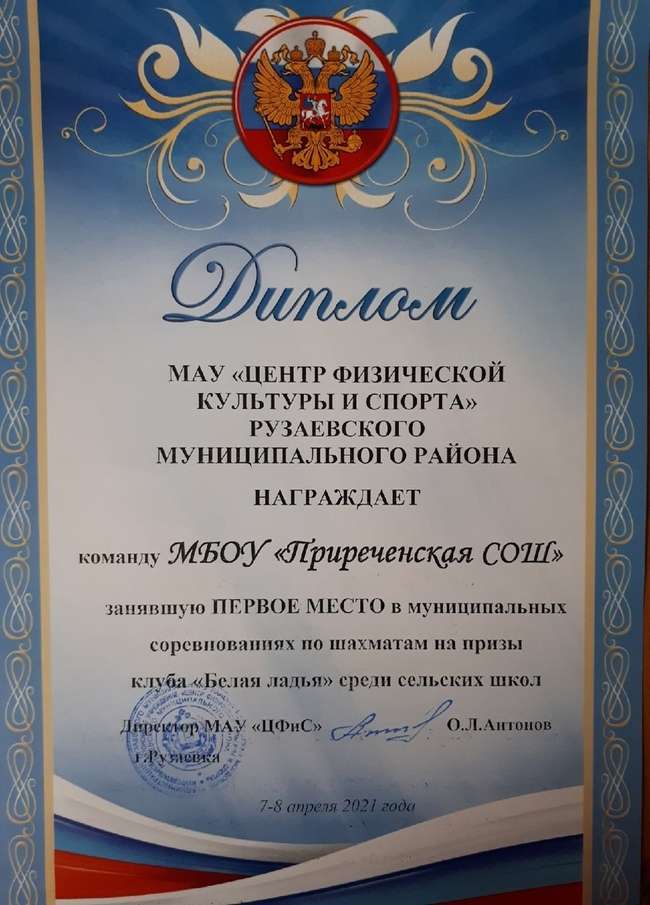 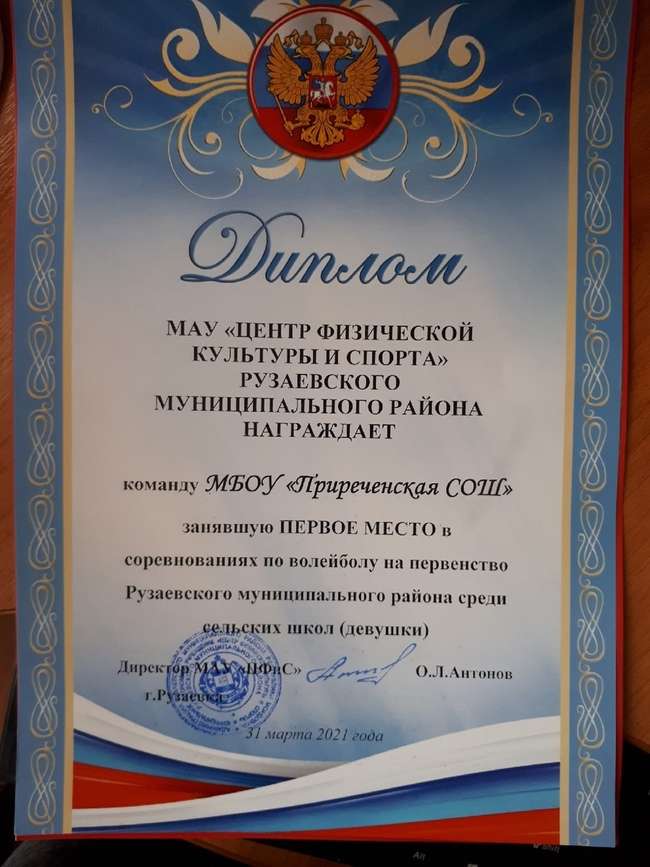 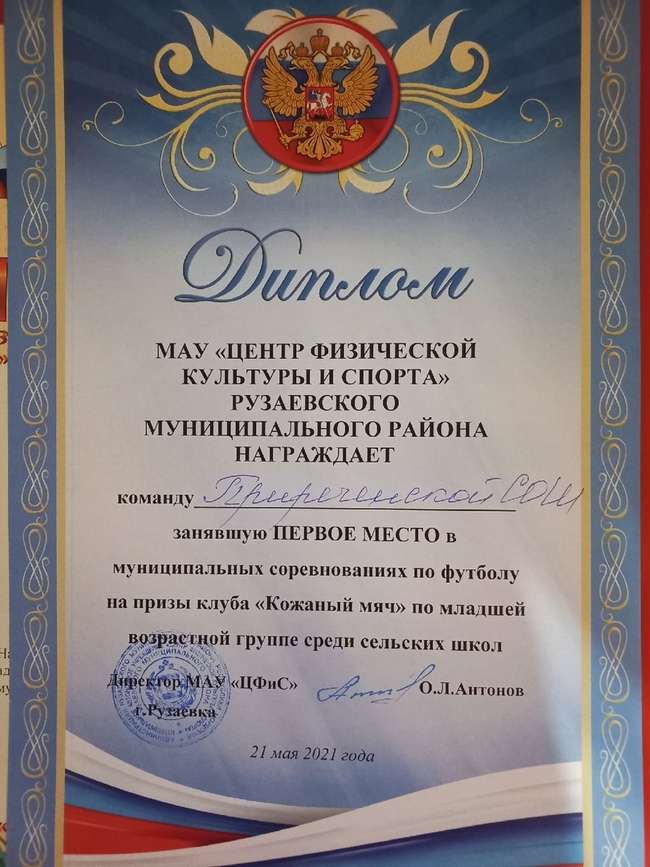 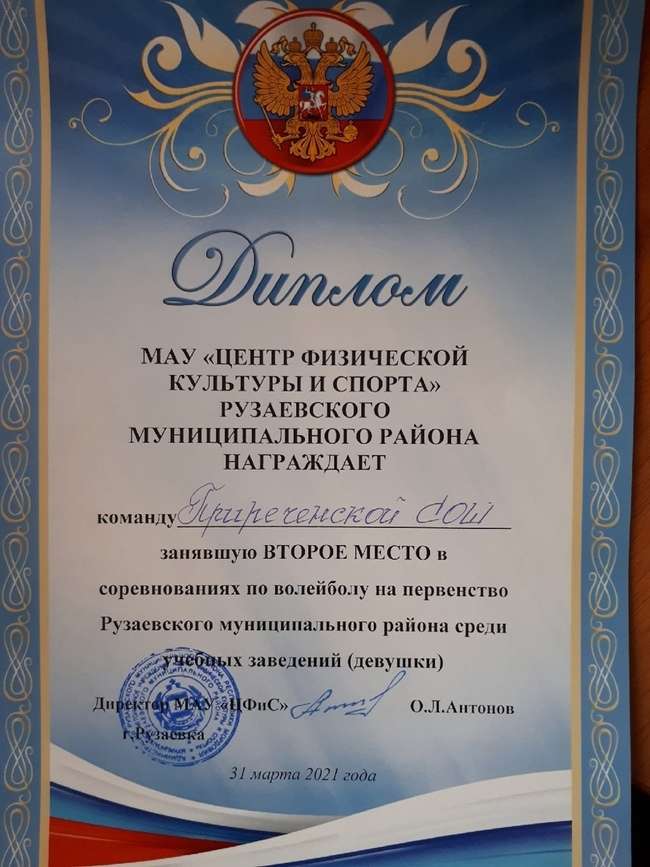 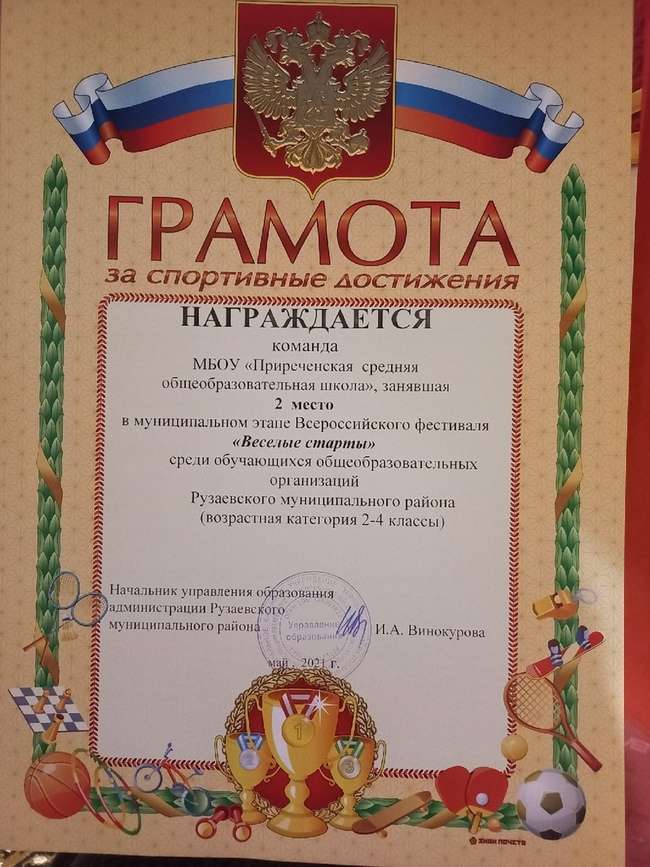 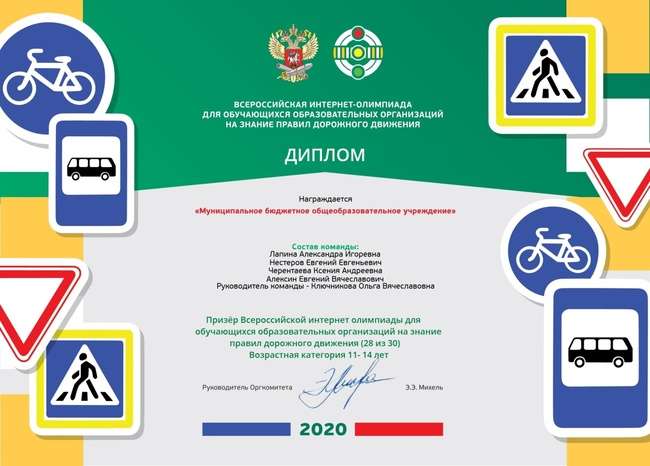 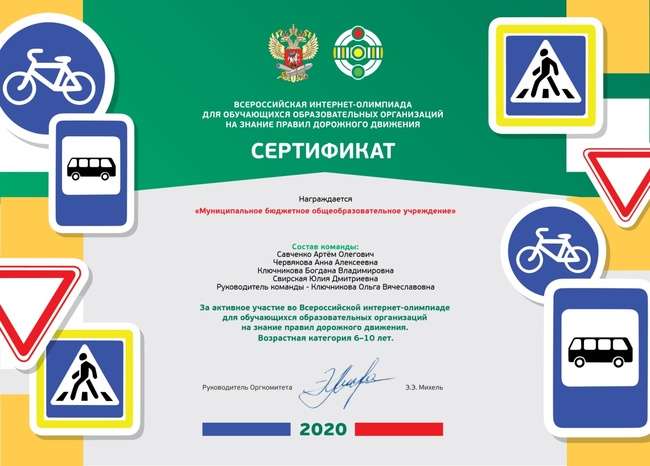 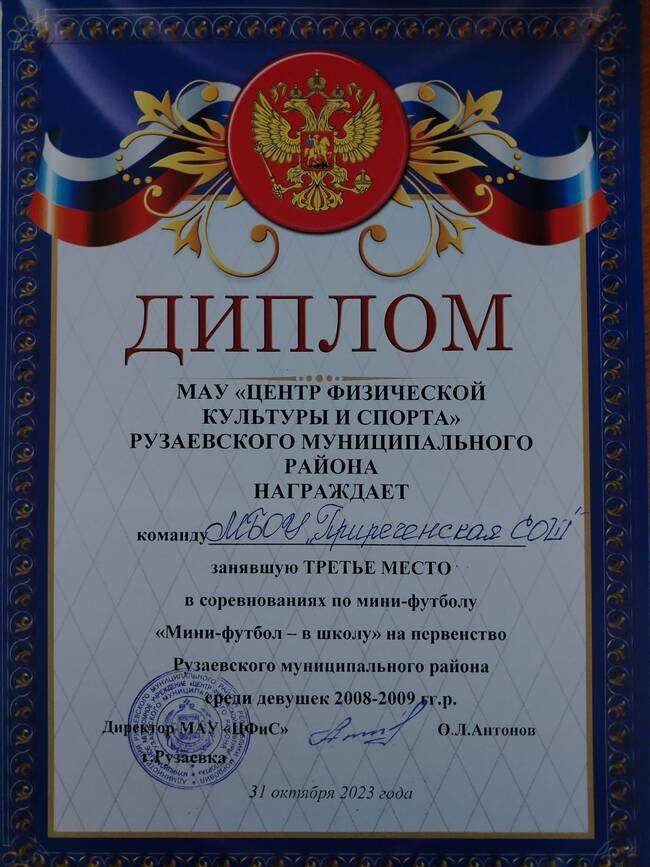 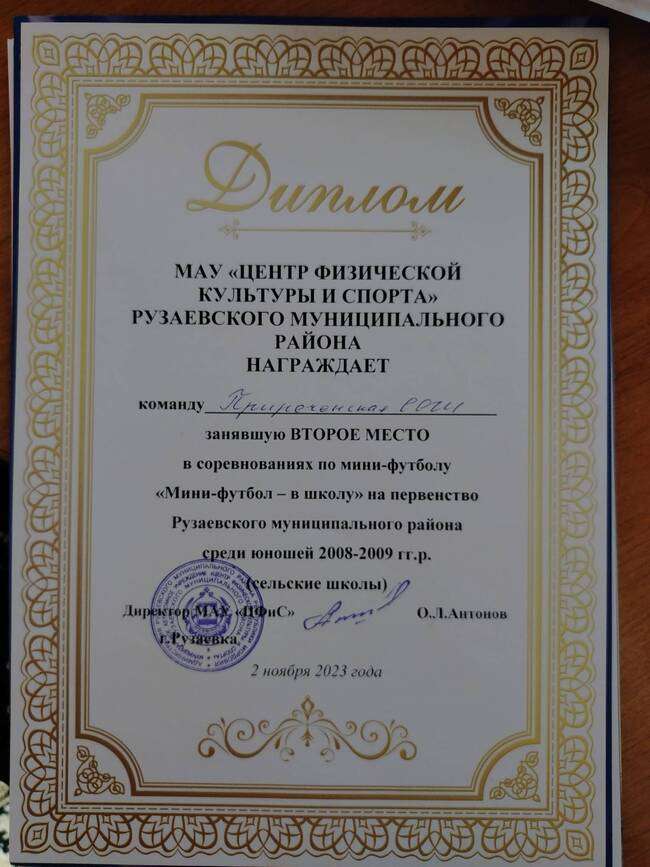 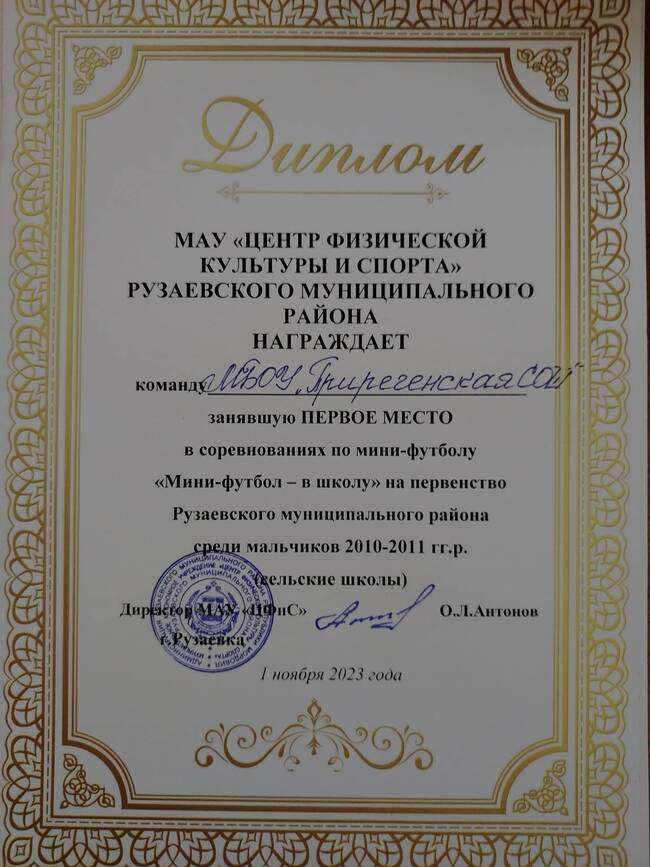 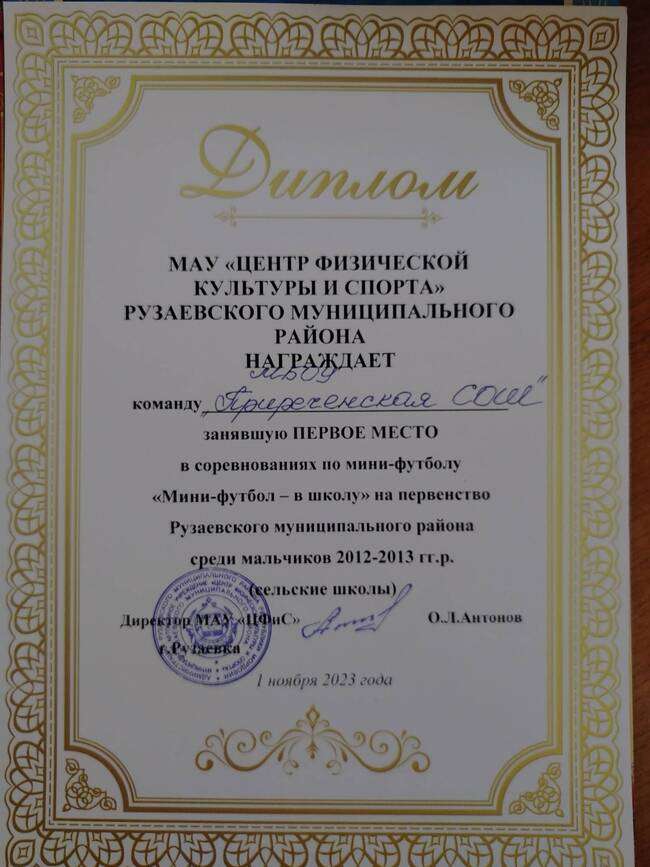 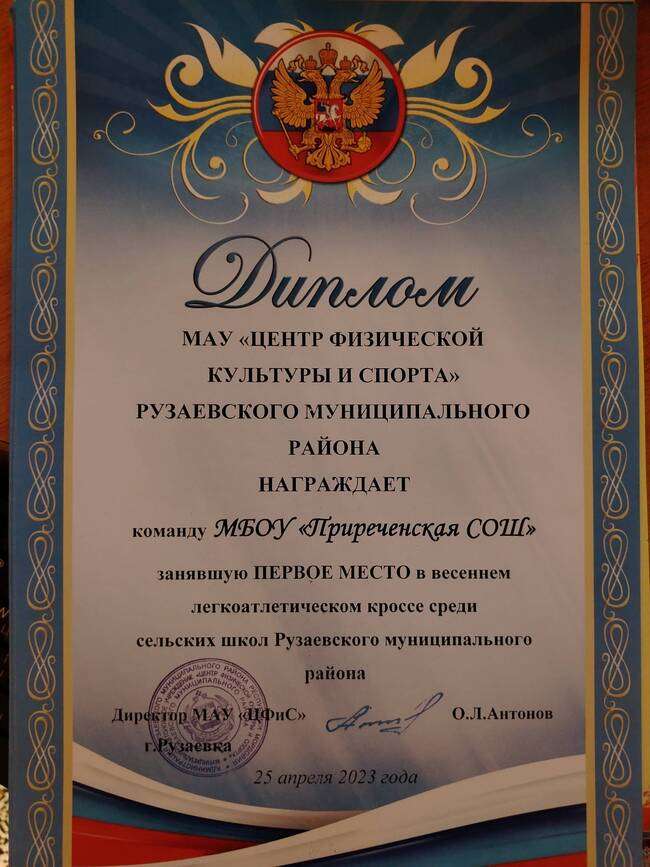 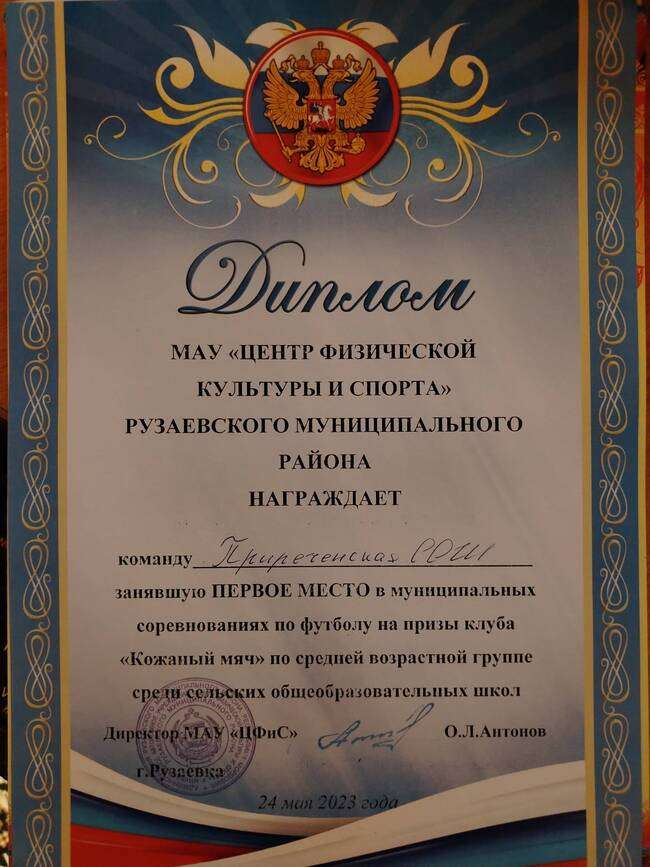 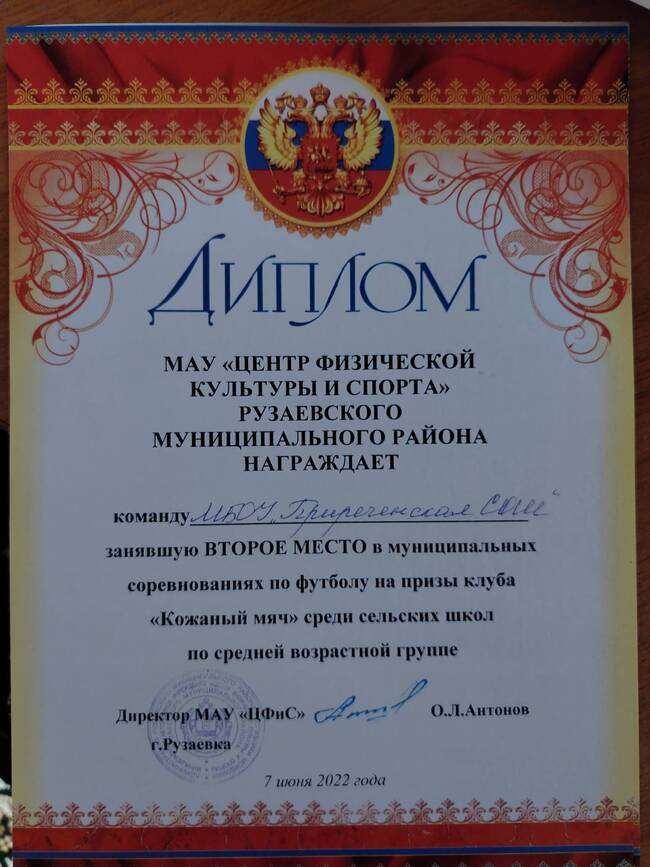 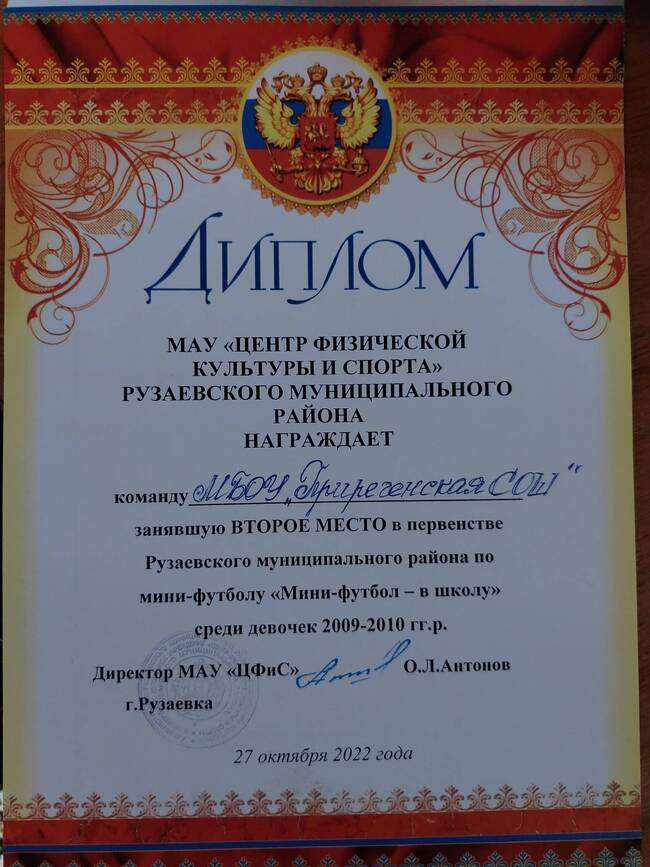 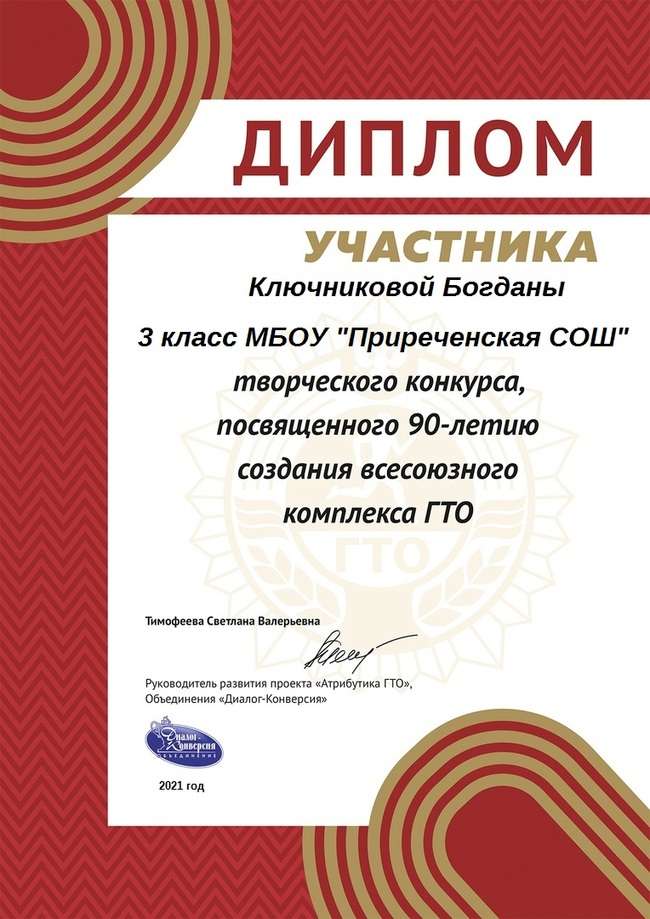 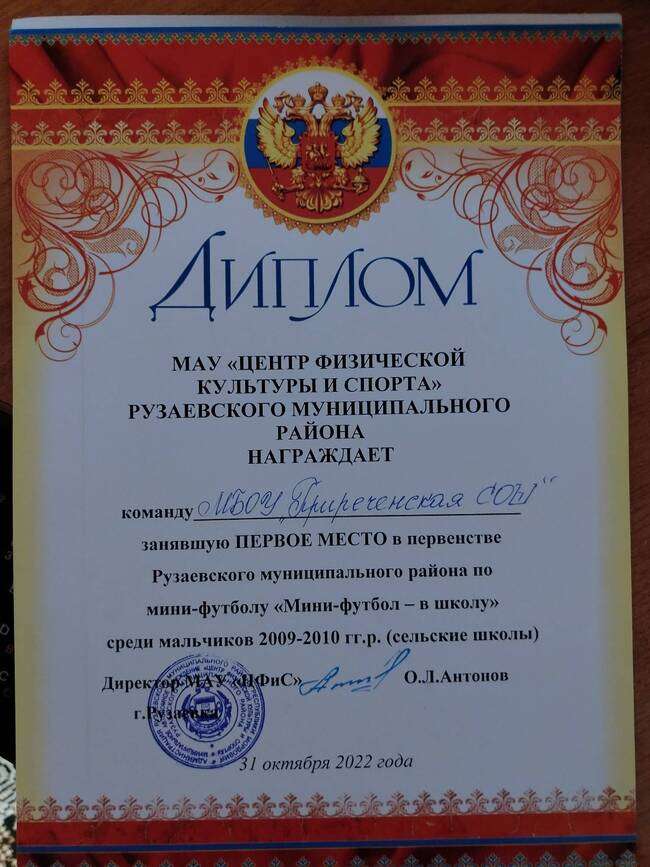 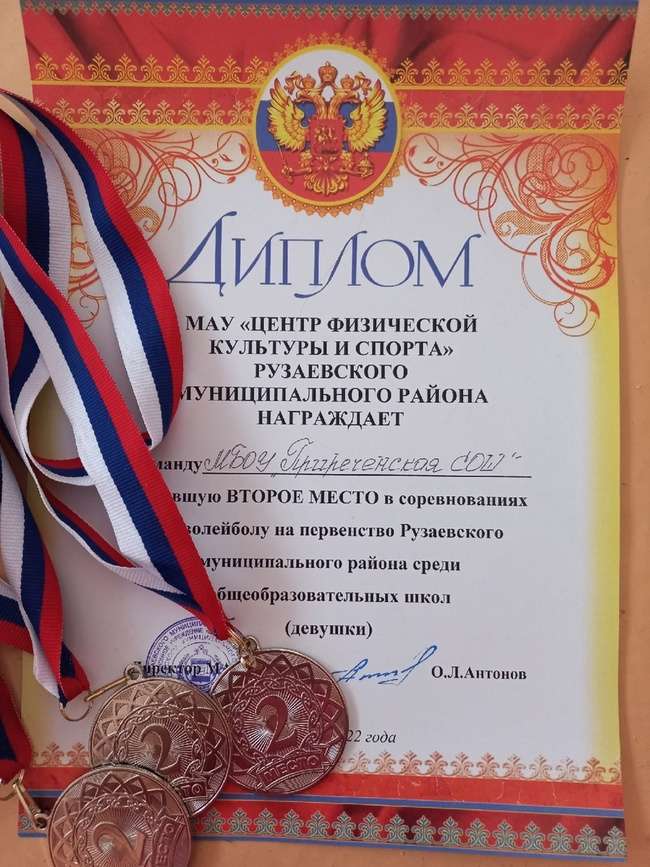 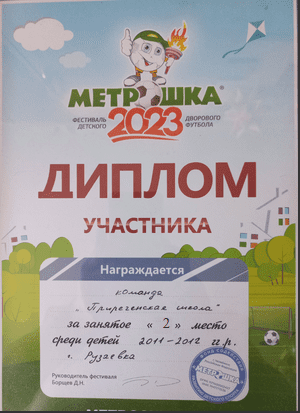 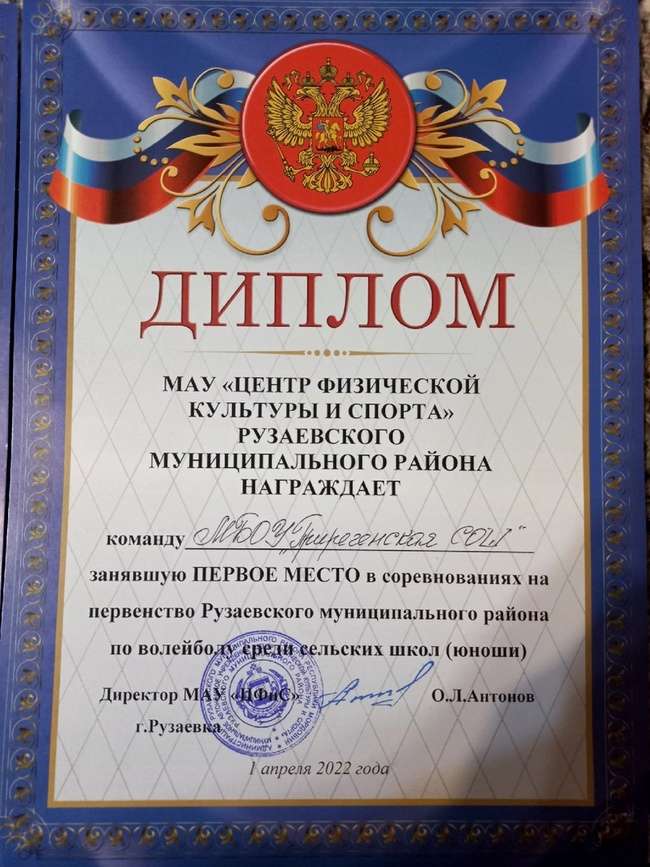 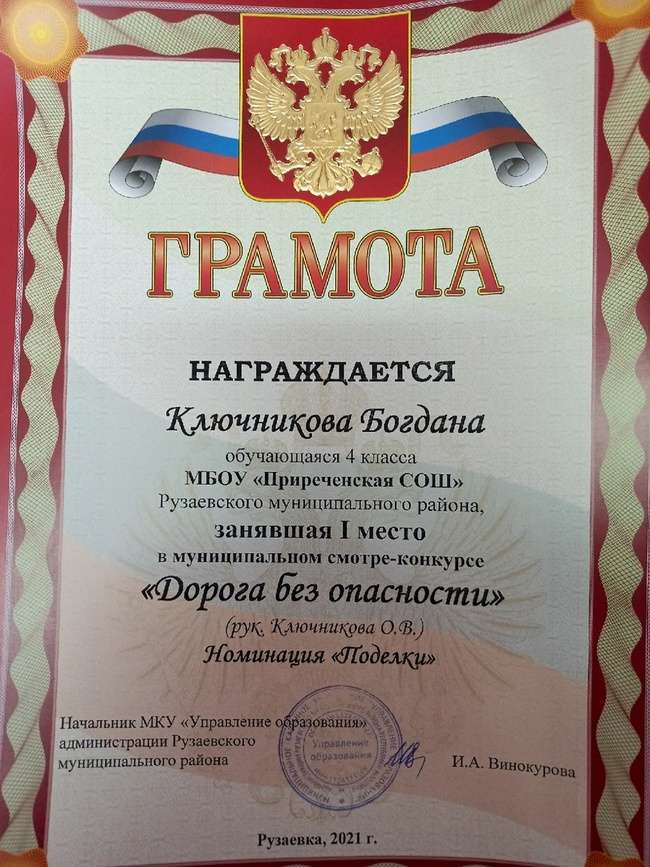 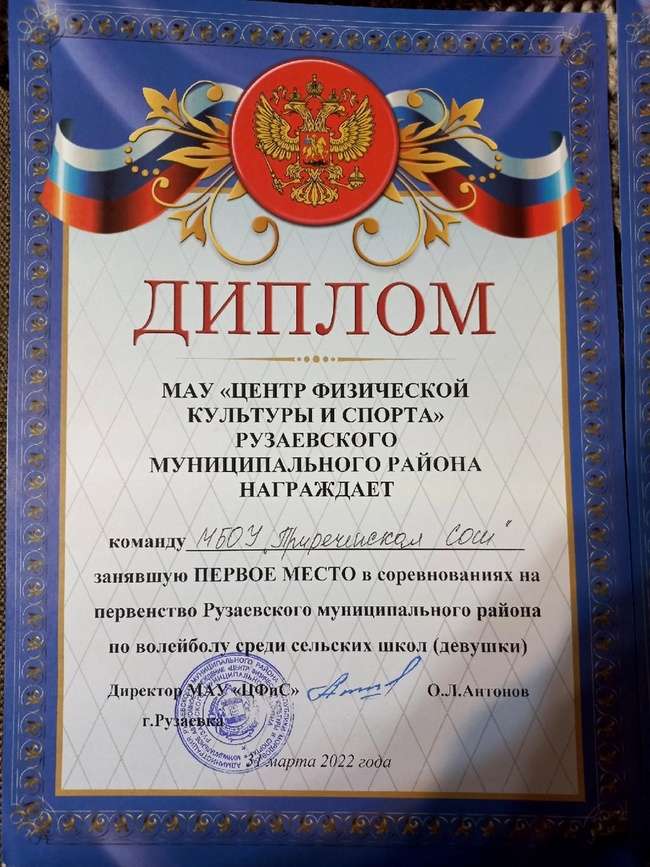 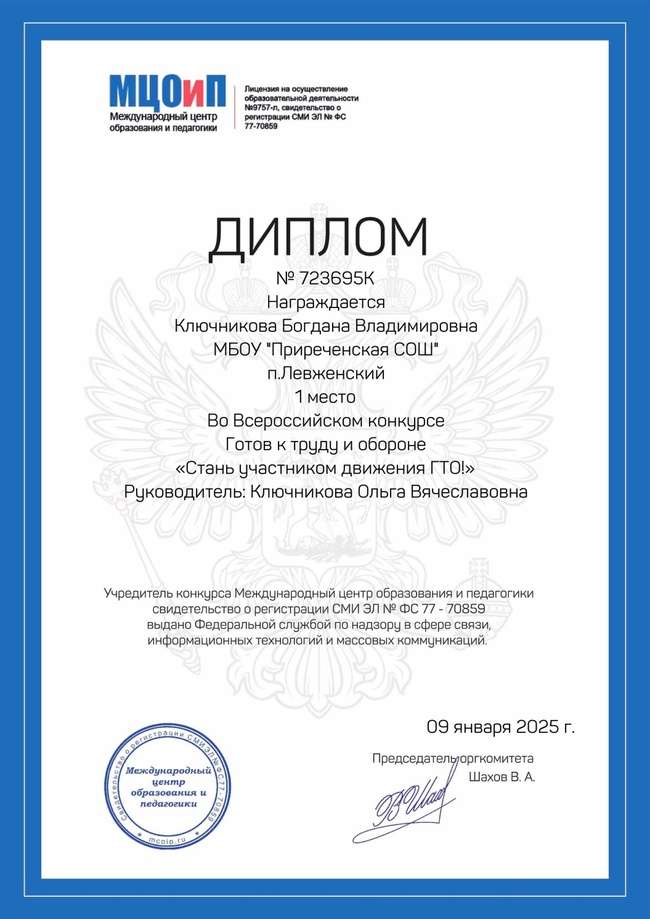 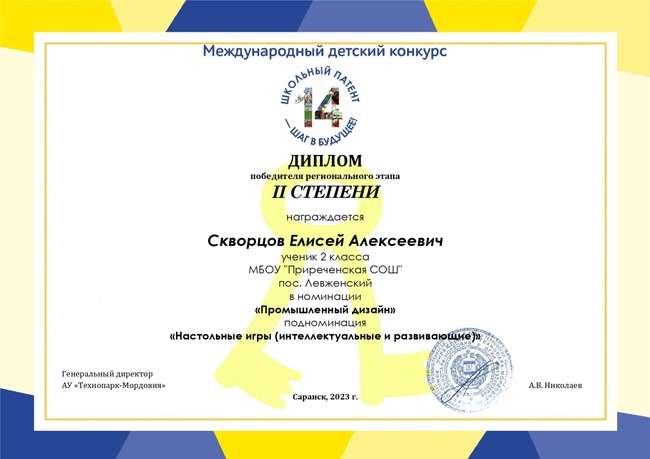 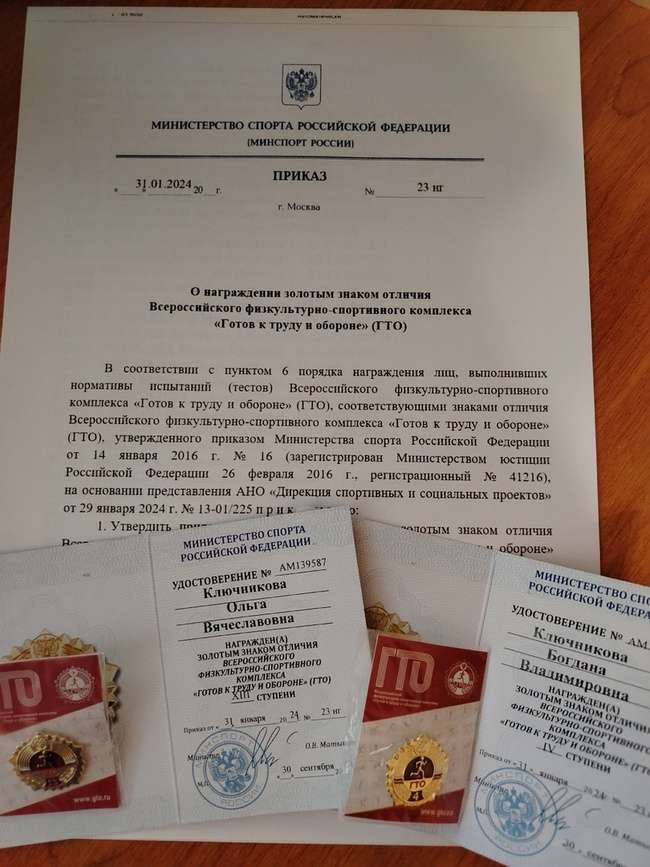 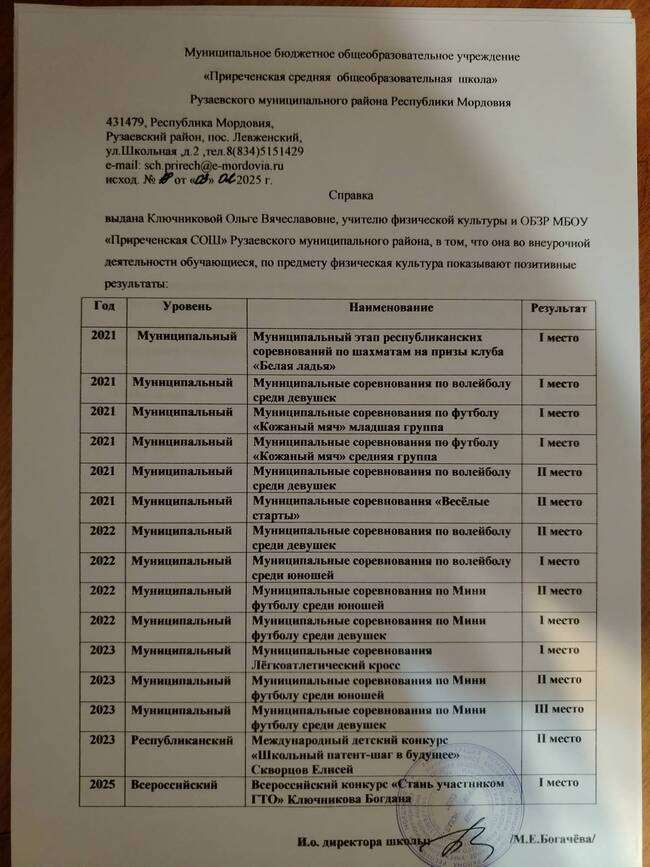 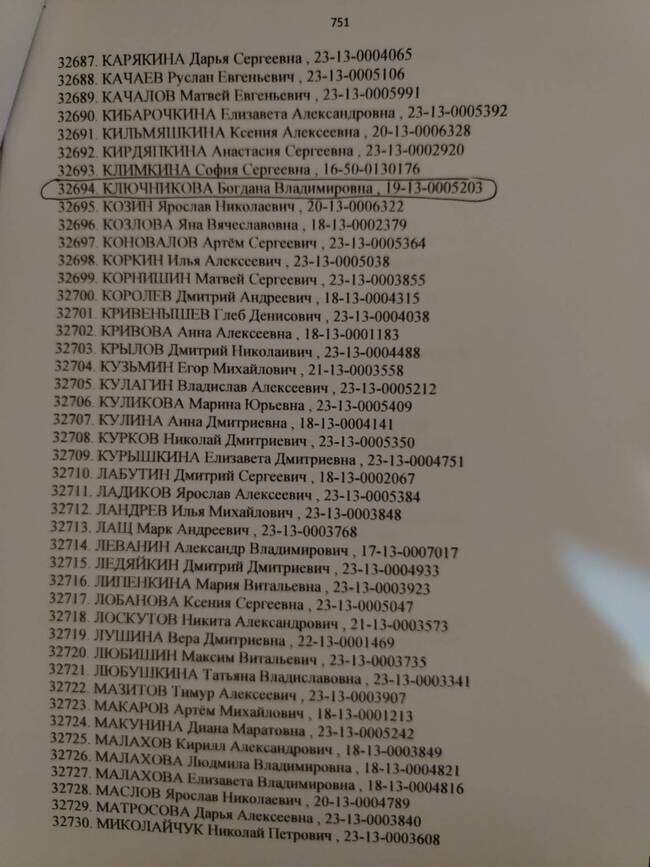 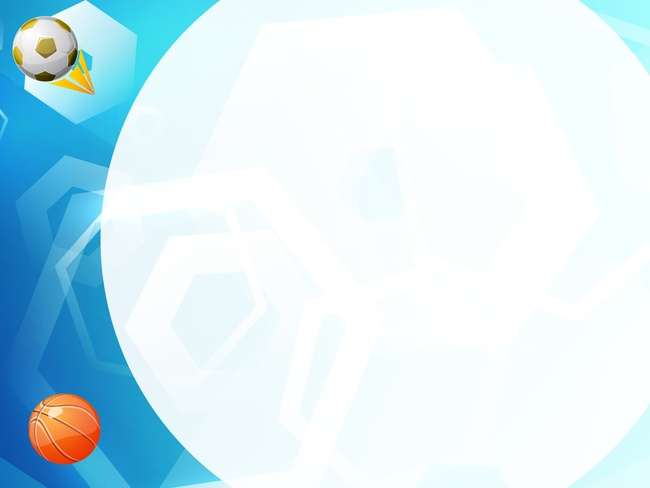 7. Наличие публикаций
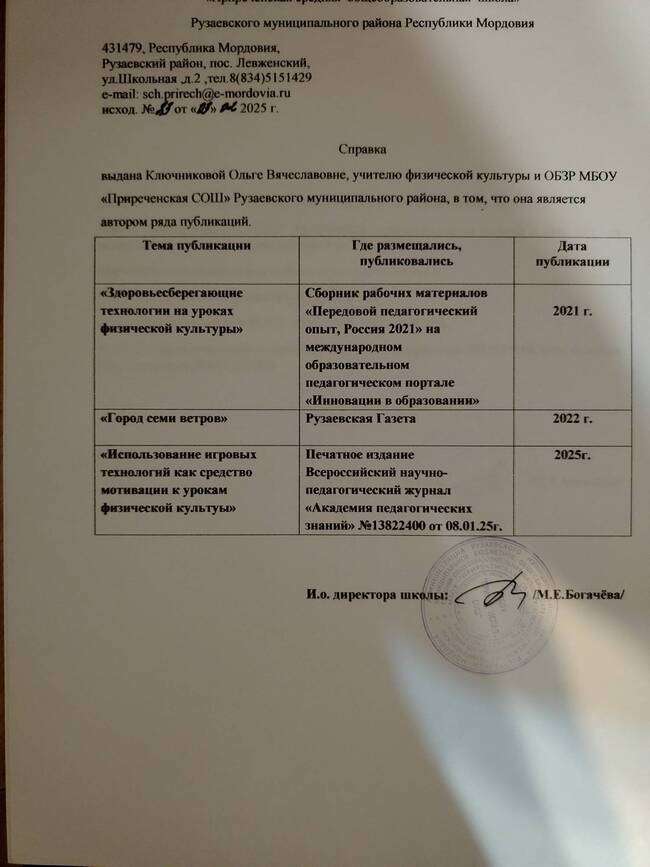 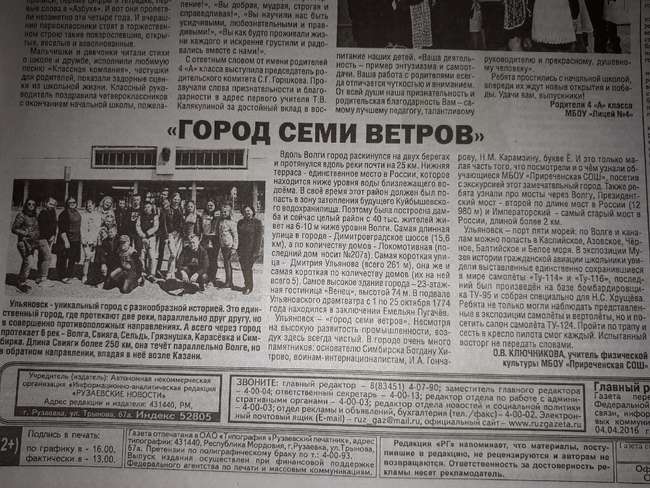 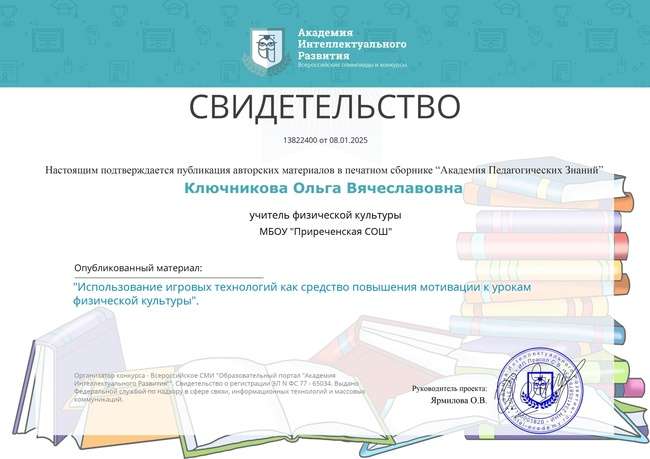 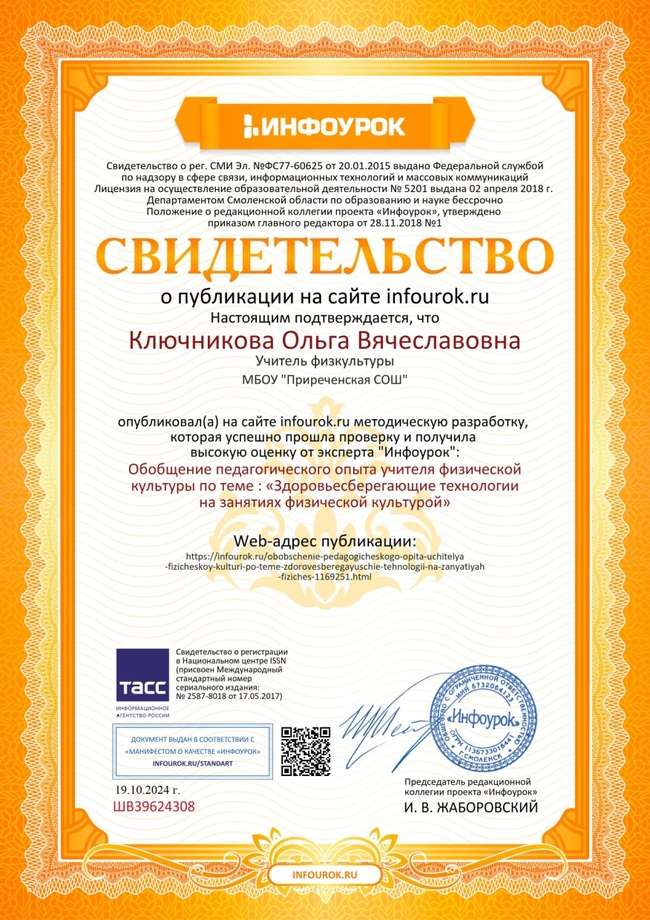 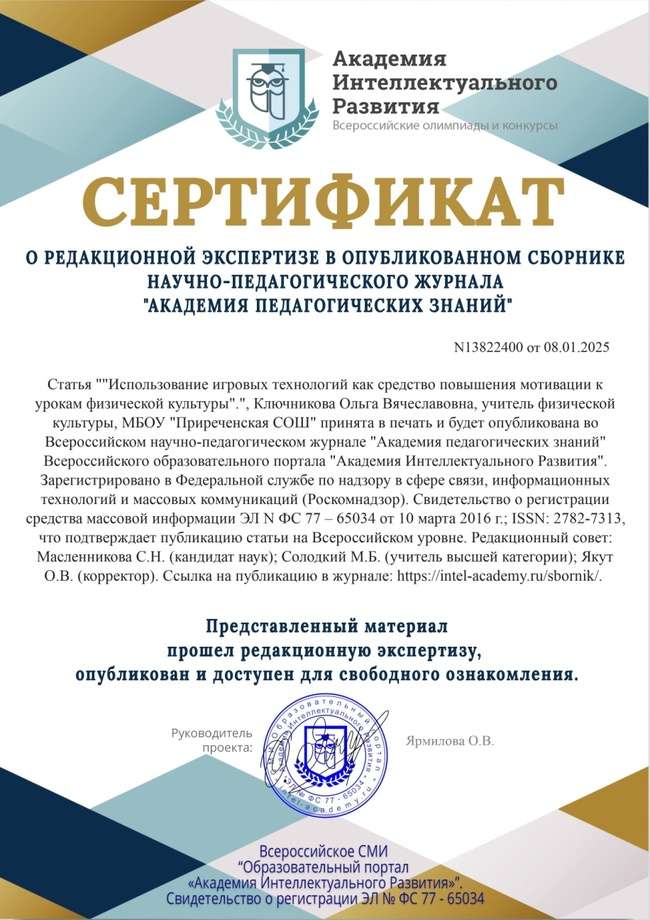 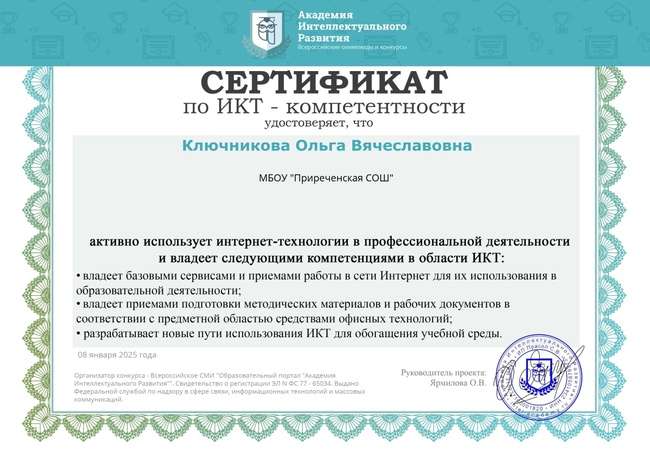 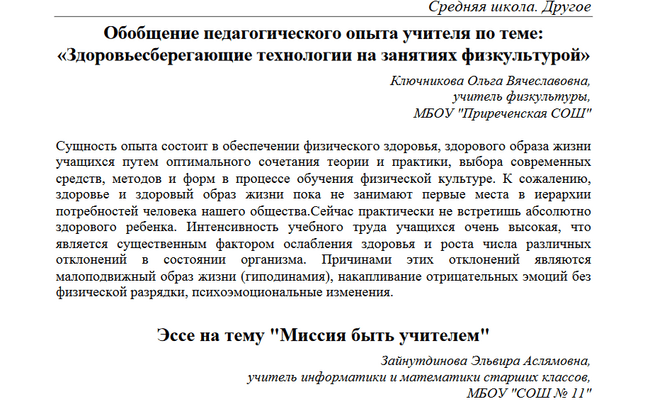 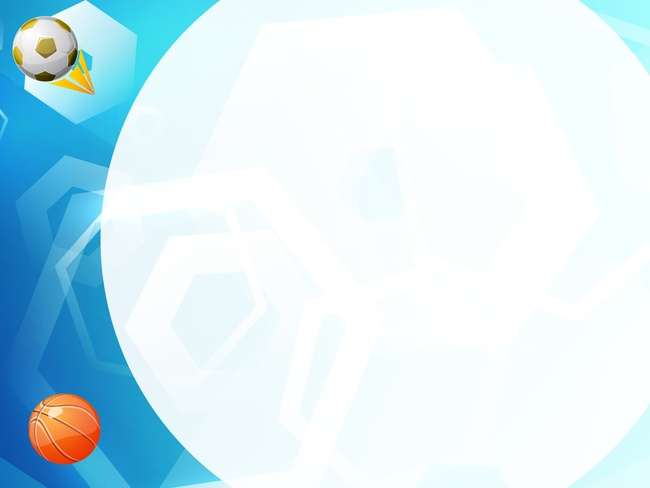 8. Наличие авторских программ , методических пособий, методических рекомендаций
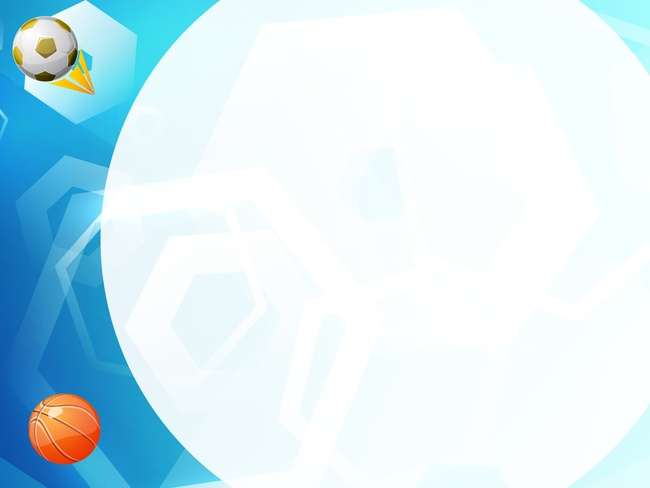 9.Выступления на заседаниях методических советов, научно-практических конференциях, педагогических чтениях, семинарах, секциях, форумах, радиопередачах(очно) и т.д.
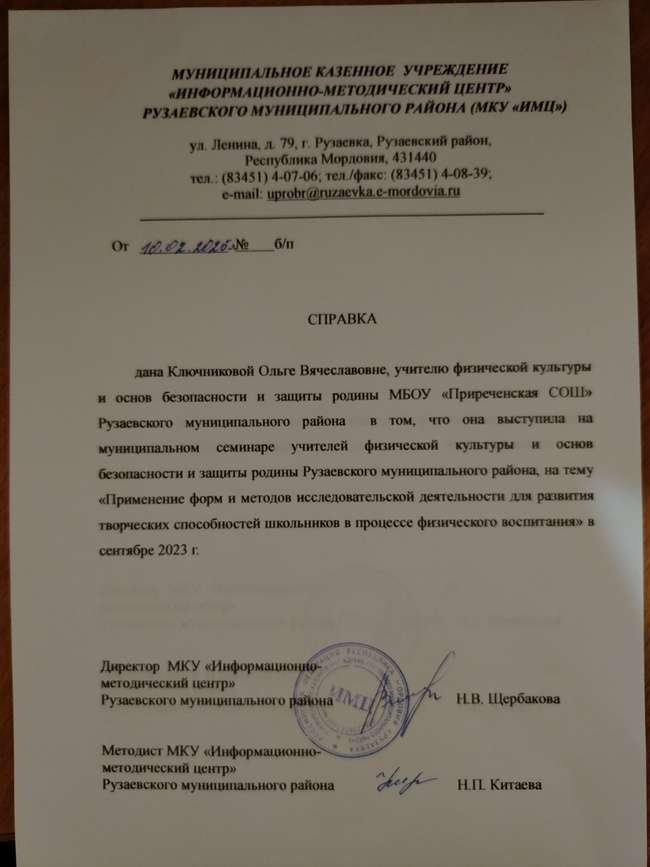 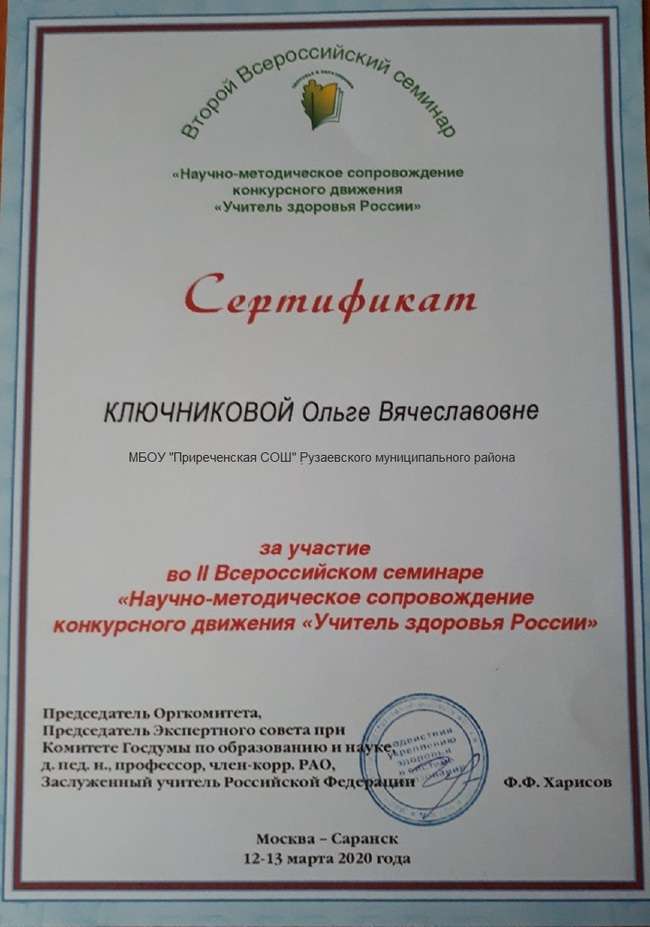 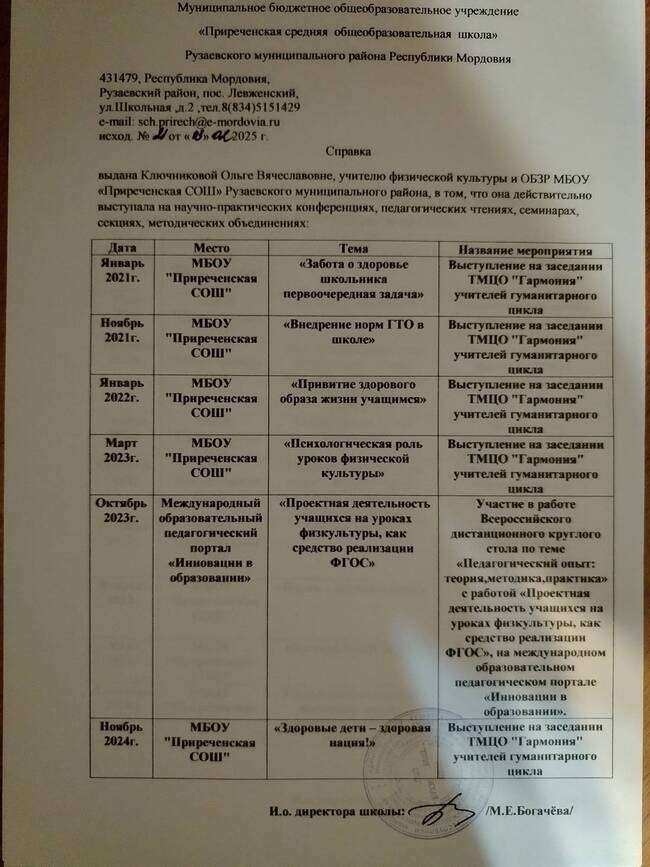 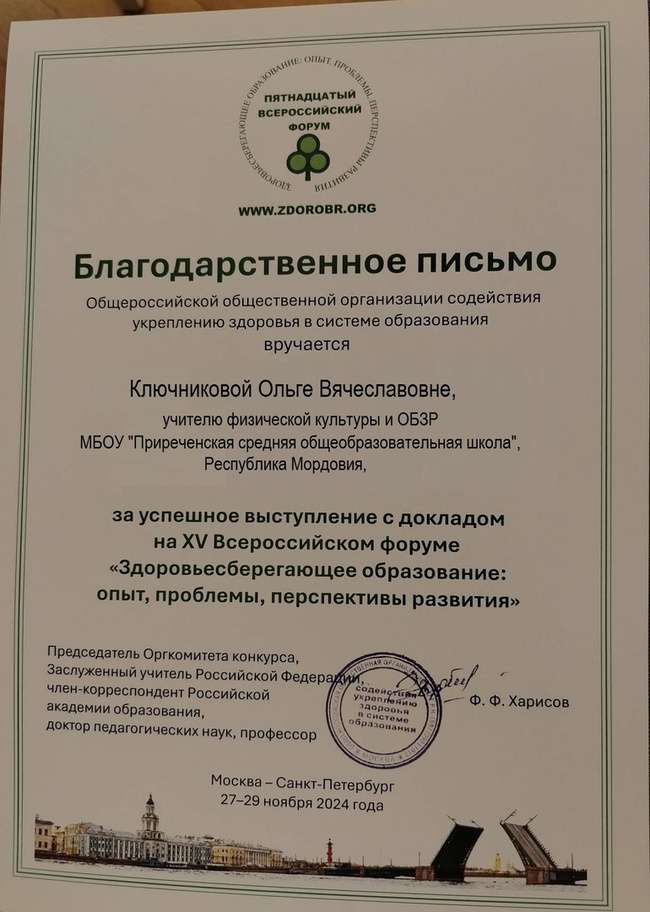 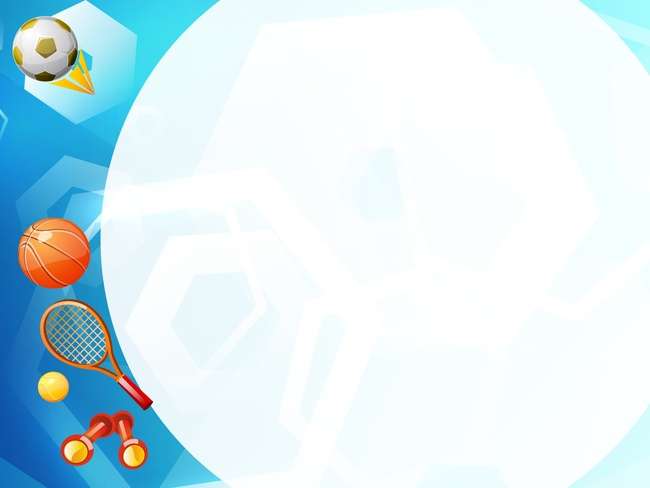 10. Проведение открытых уроков, мастер – классов, мероприятий (очно)
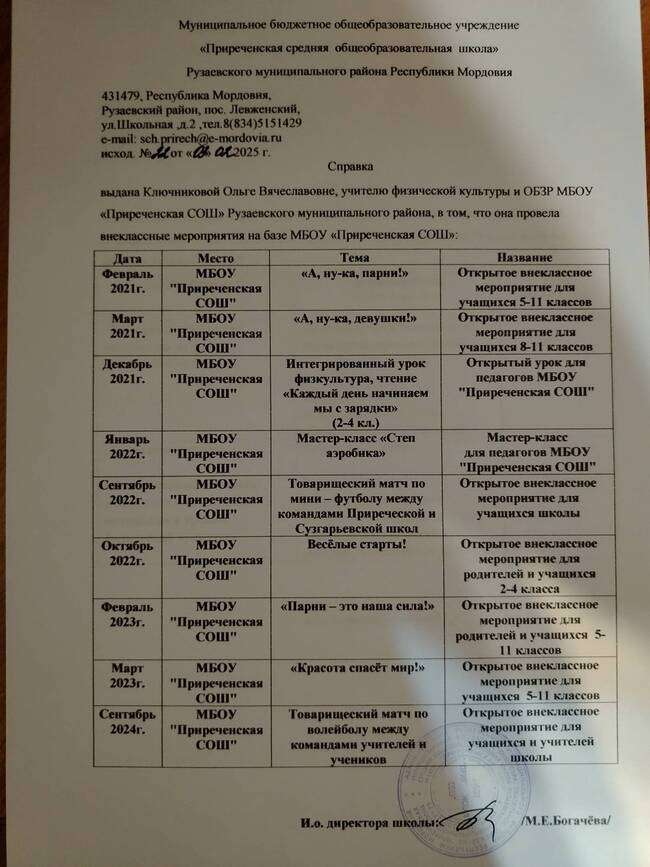 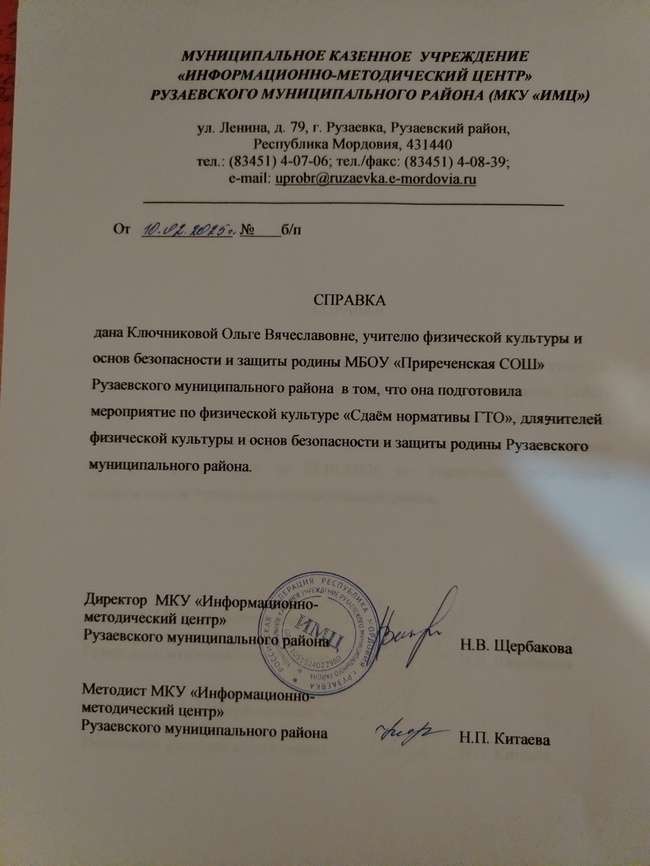 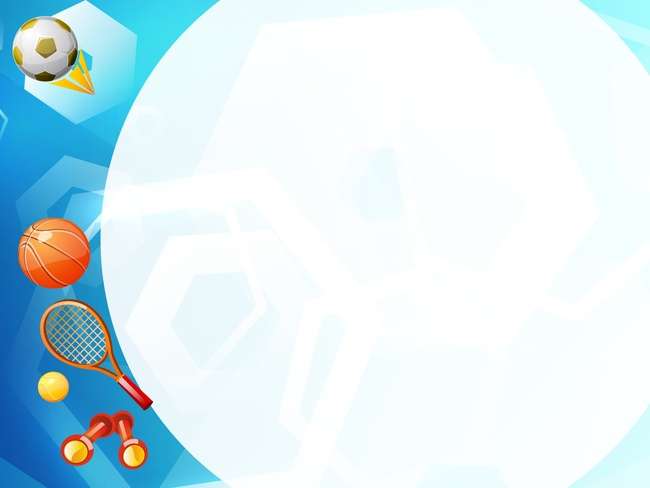 11. Наставничество.
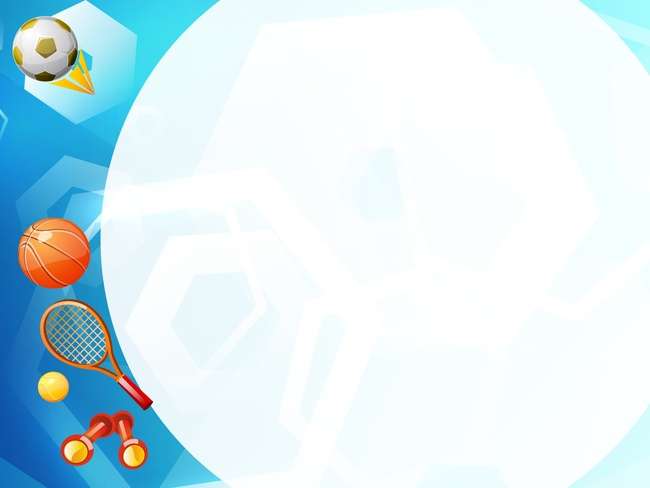 12. Экспертная деятельность.
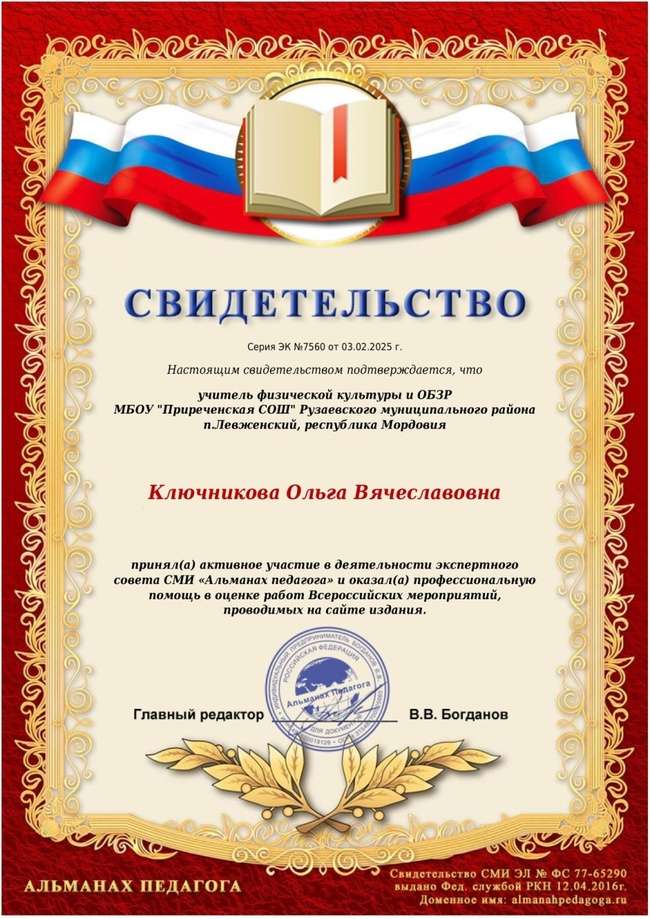 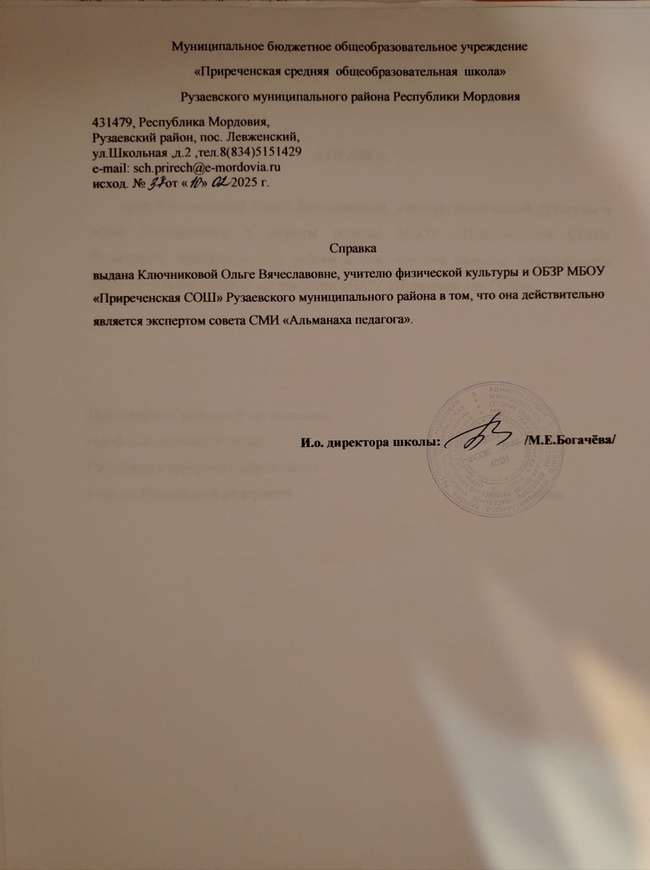 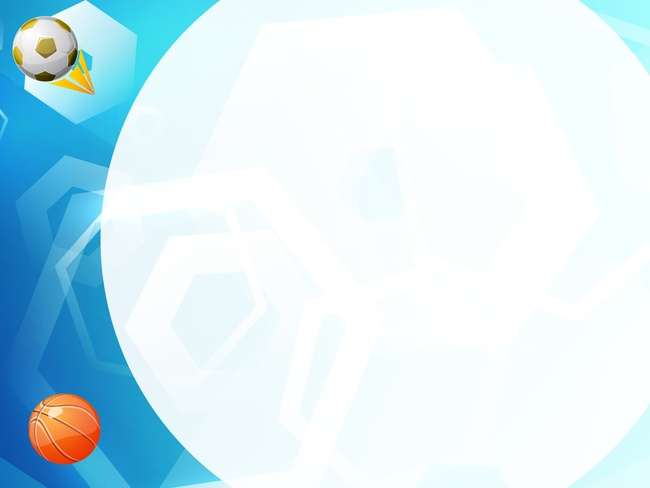 13.Общественно-педагогическая активность педагога: участие в работе педагогических сообществ, комиссий, жюри конкурсов.
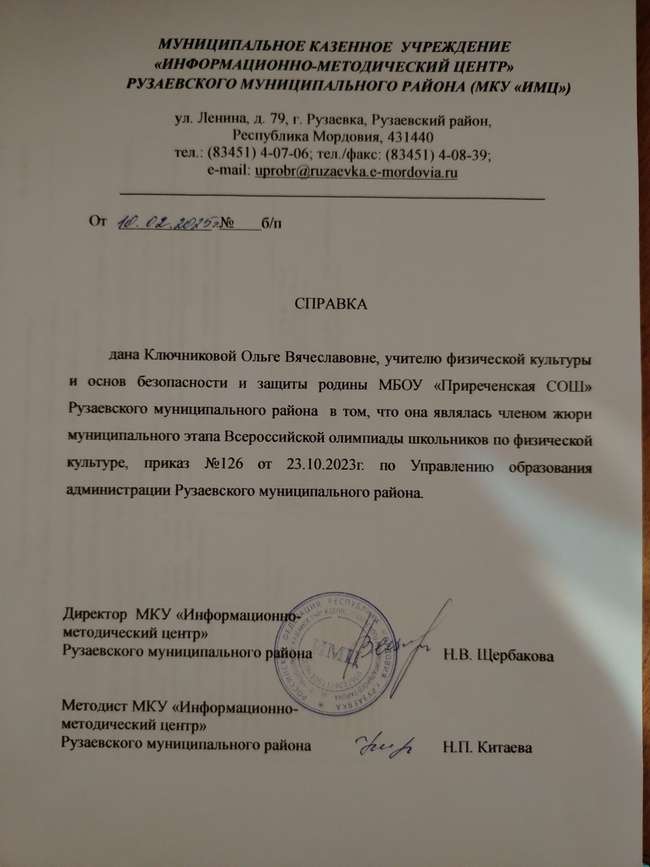 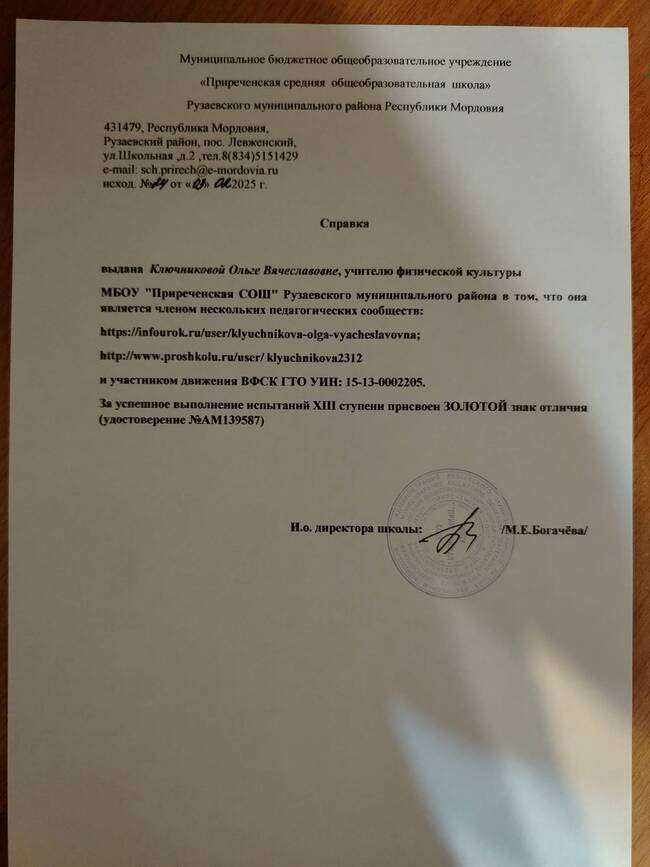 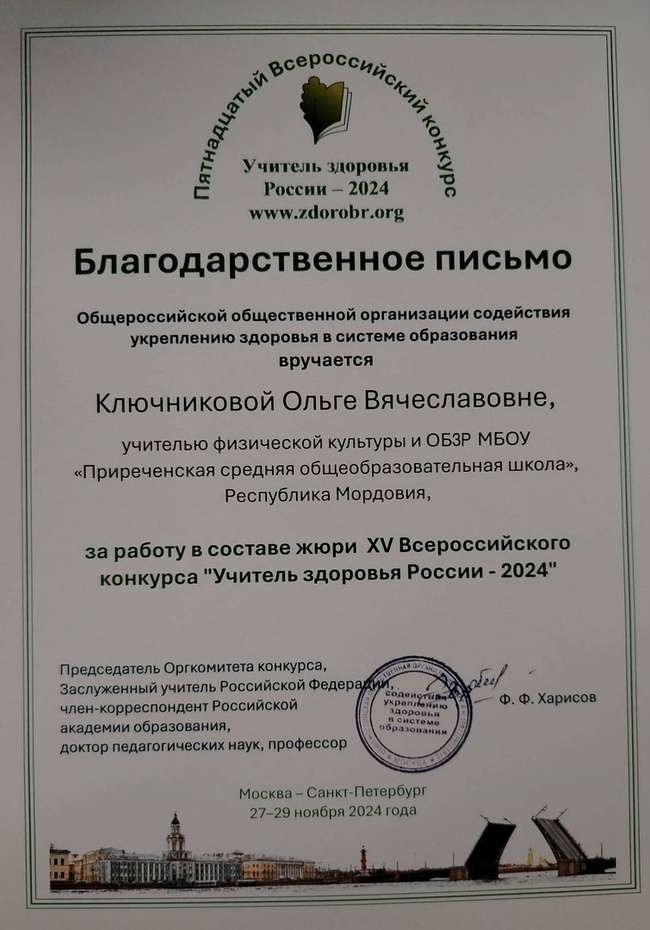 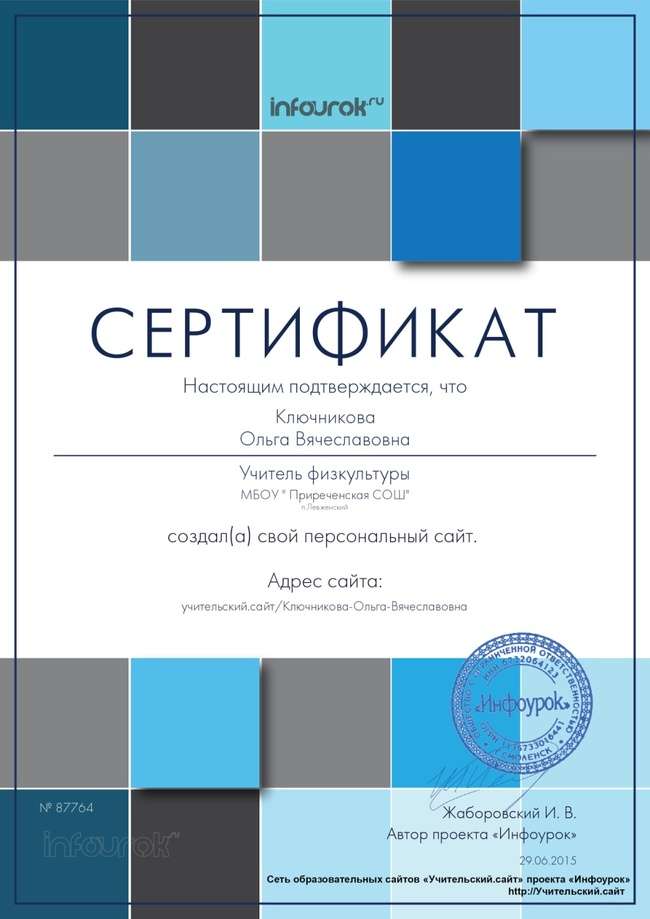 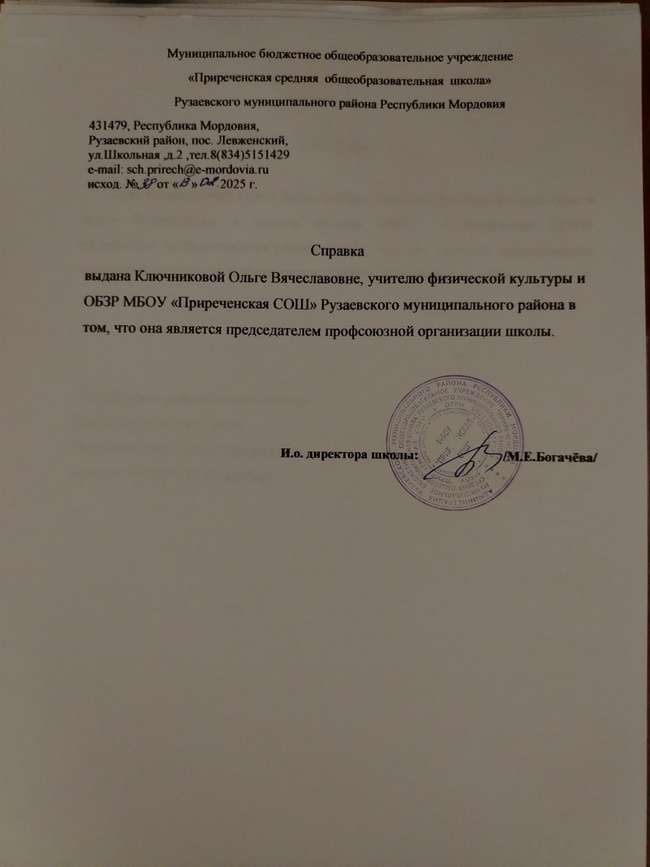 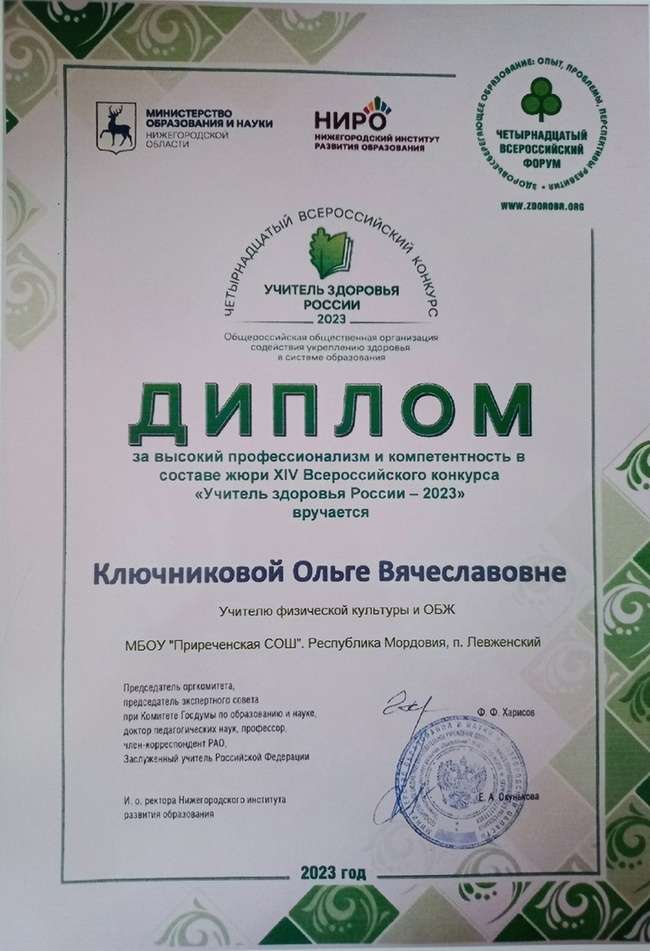 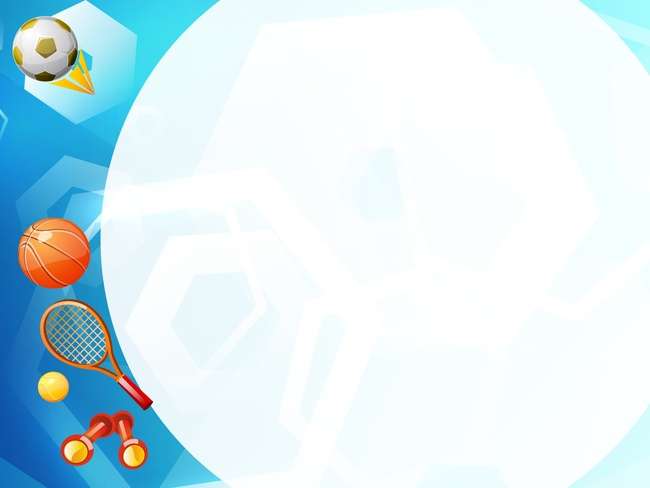 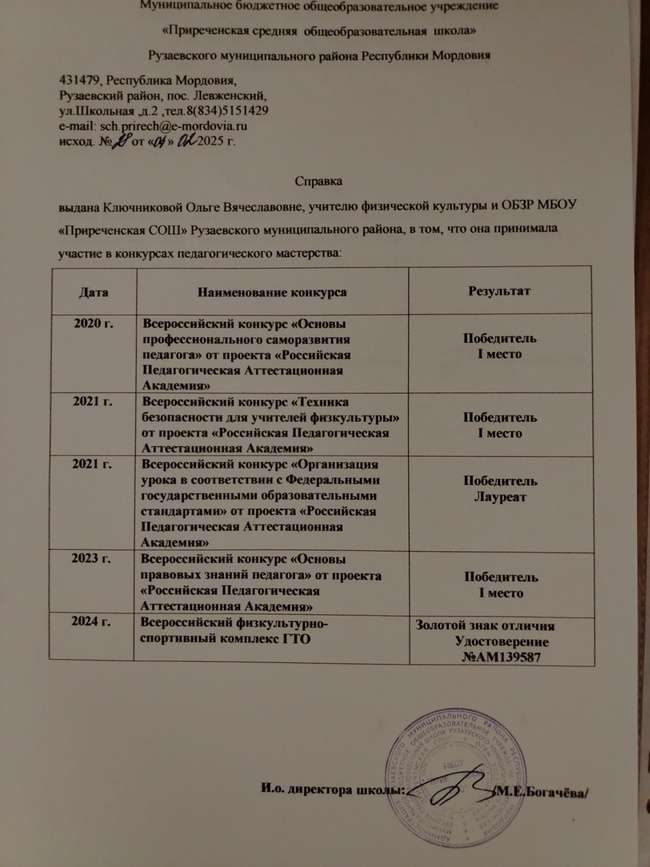 14. Участие педагога в профессиональных конкурсах
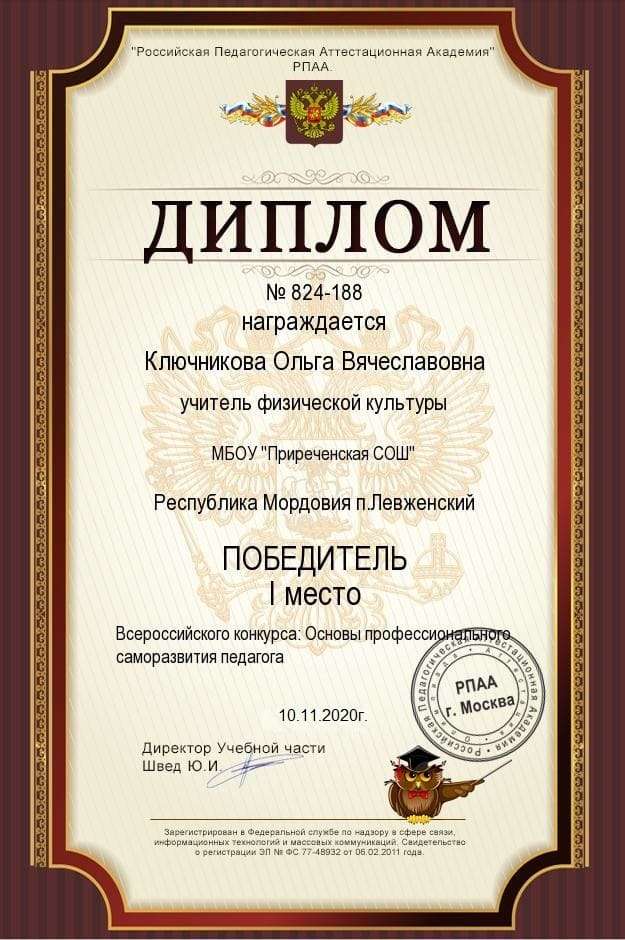 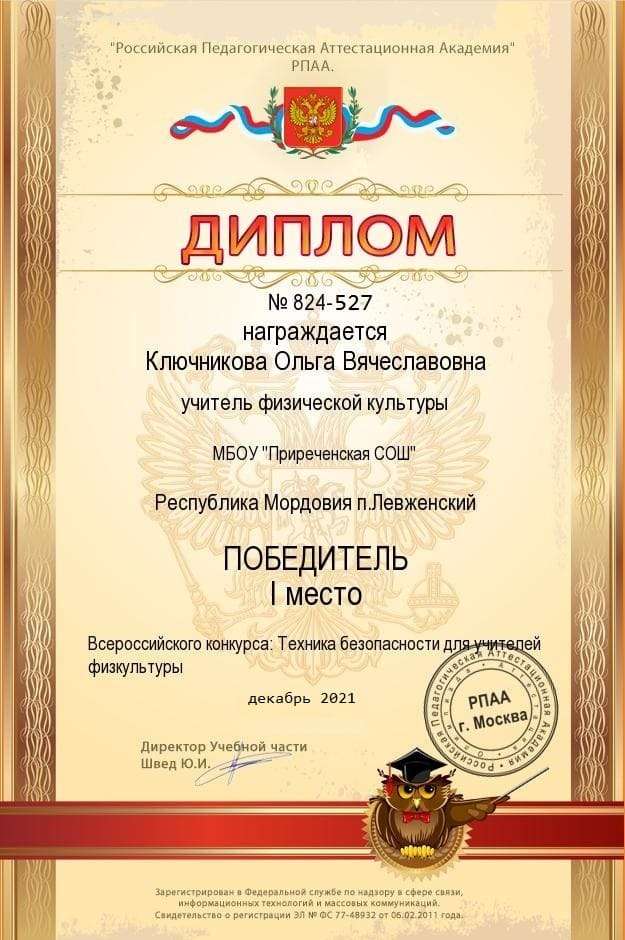 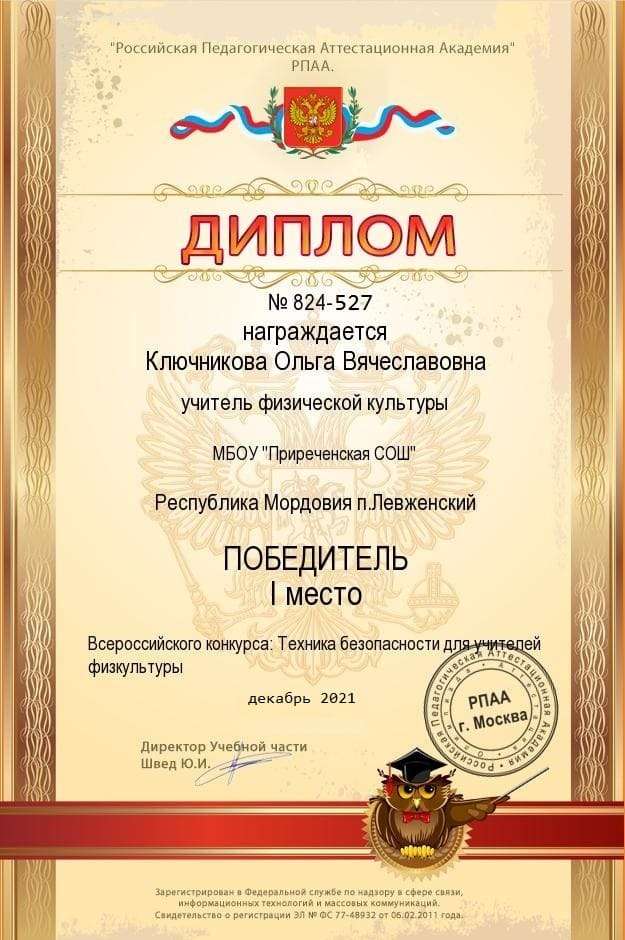 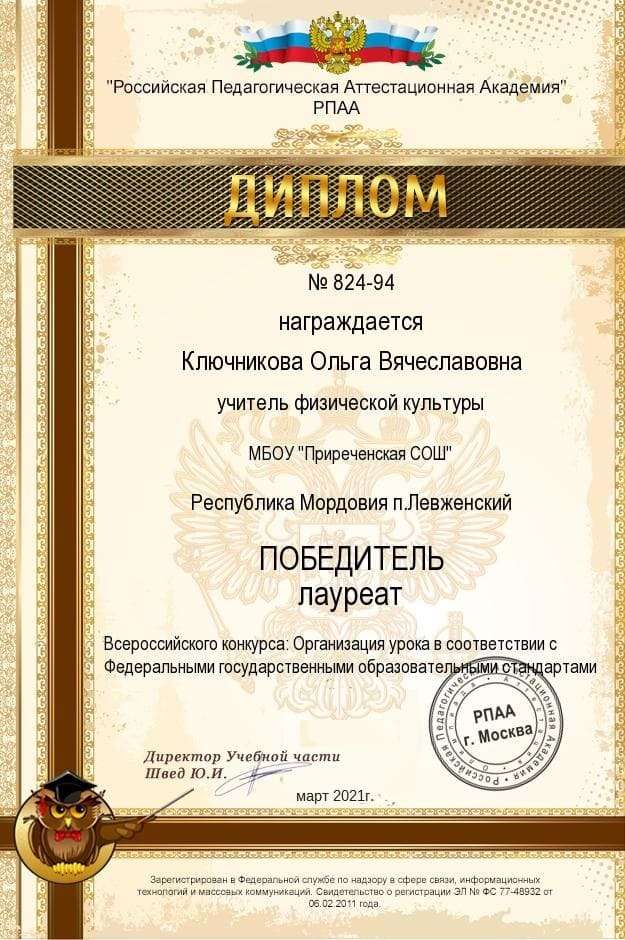 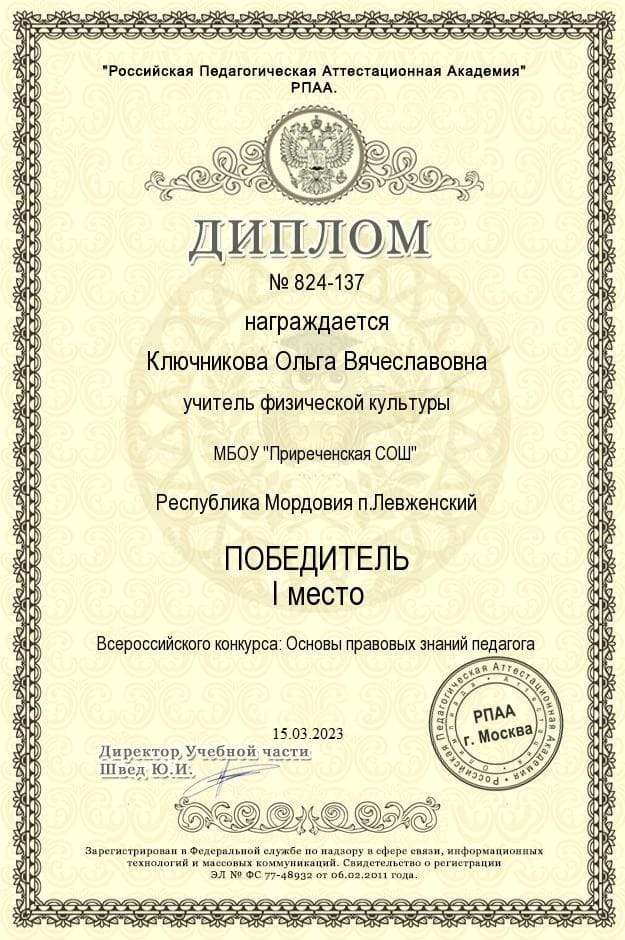 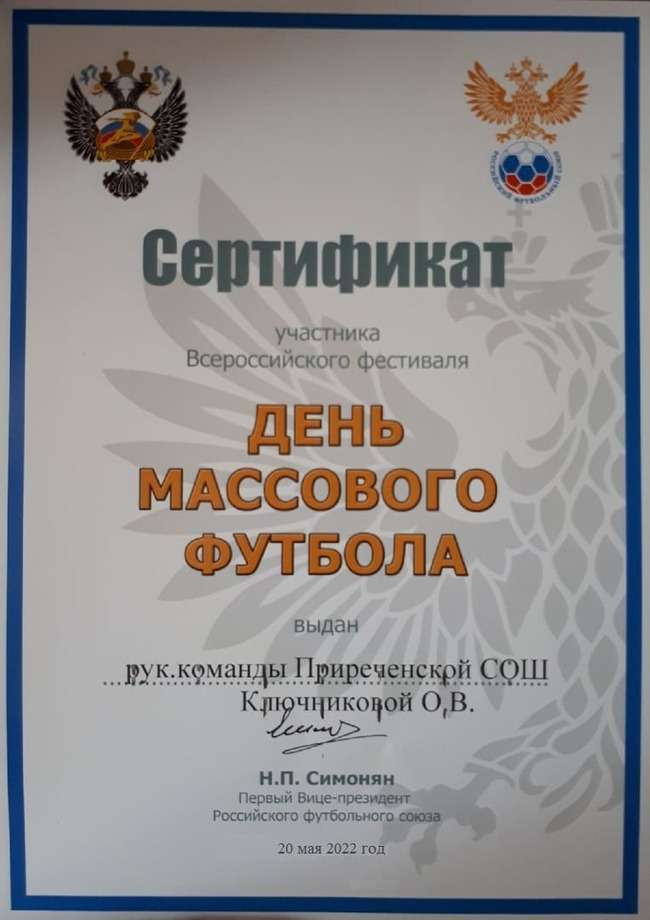 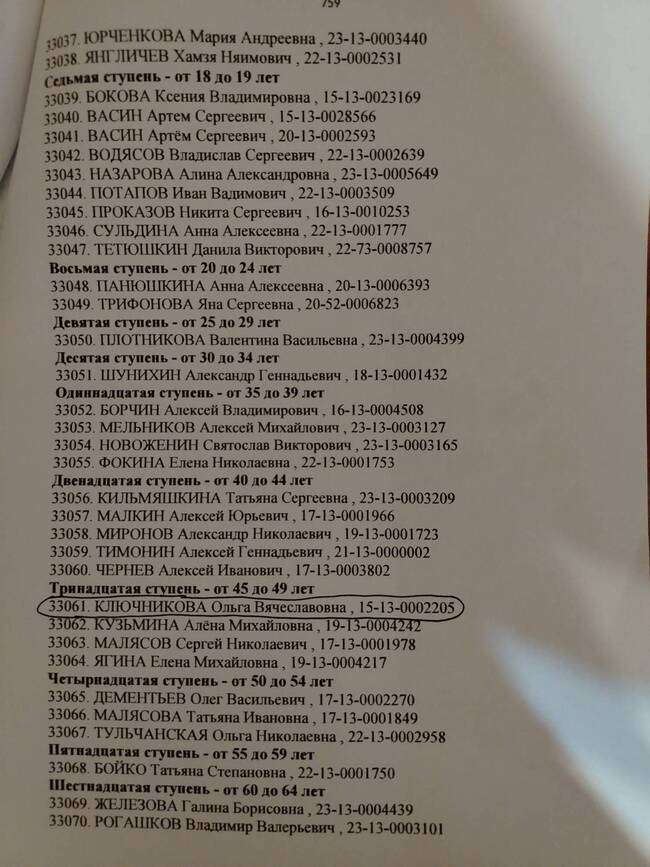 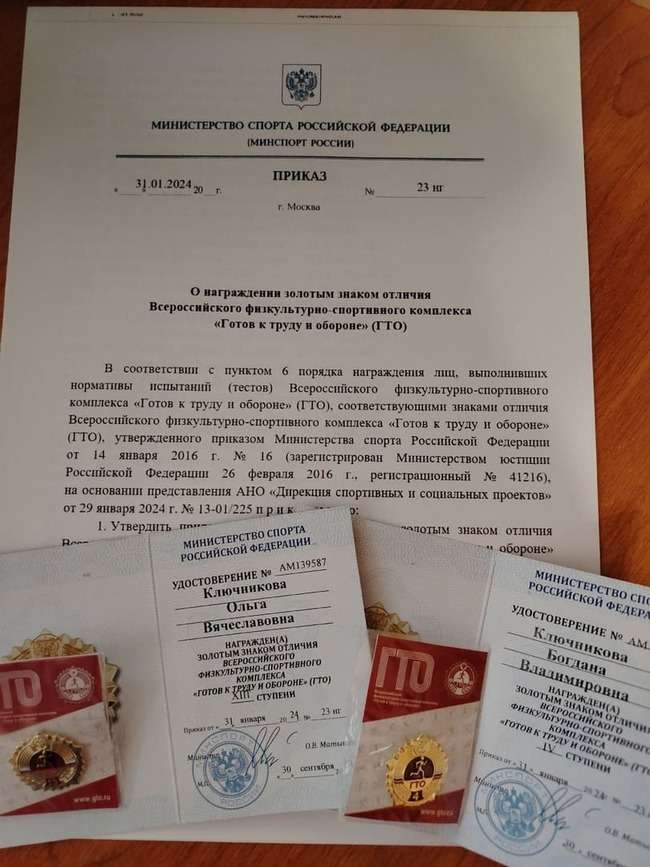 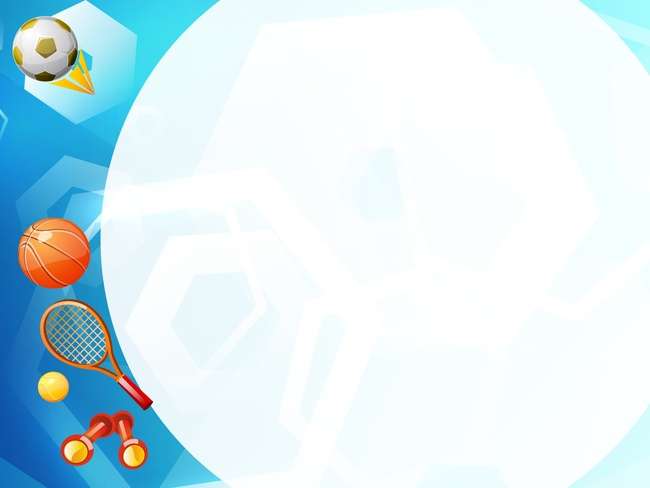 15. Награды и поощрения педагога.
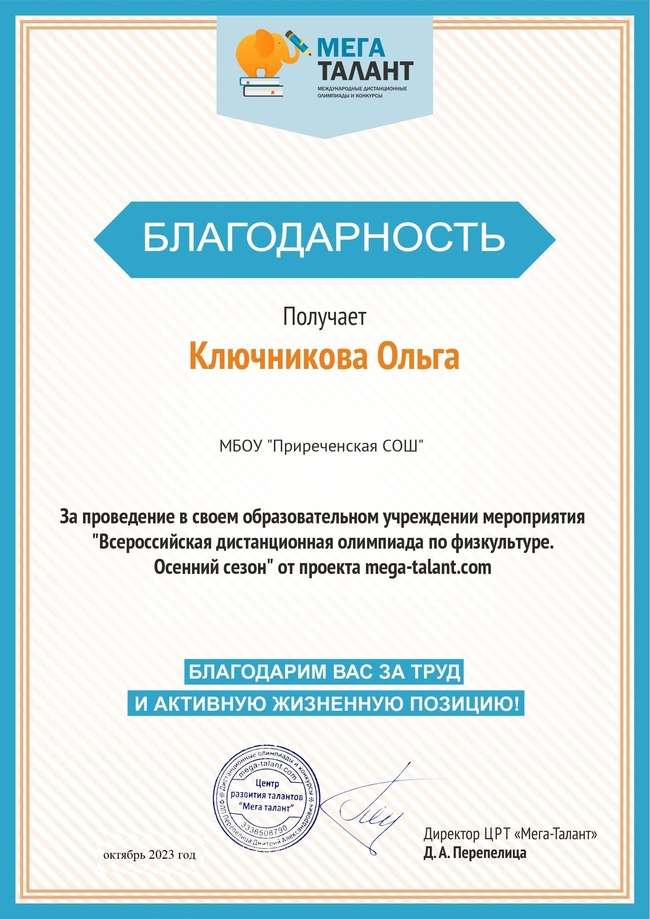 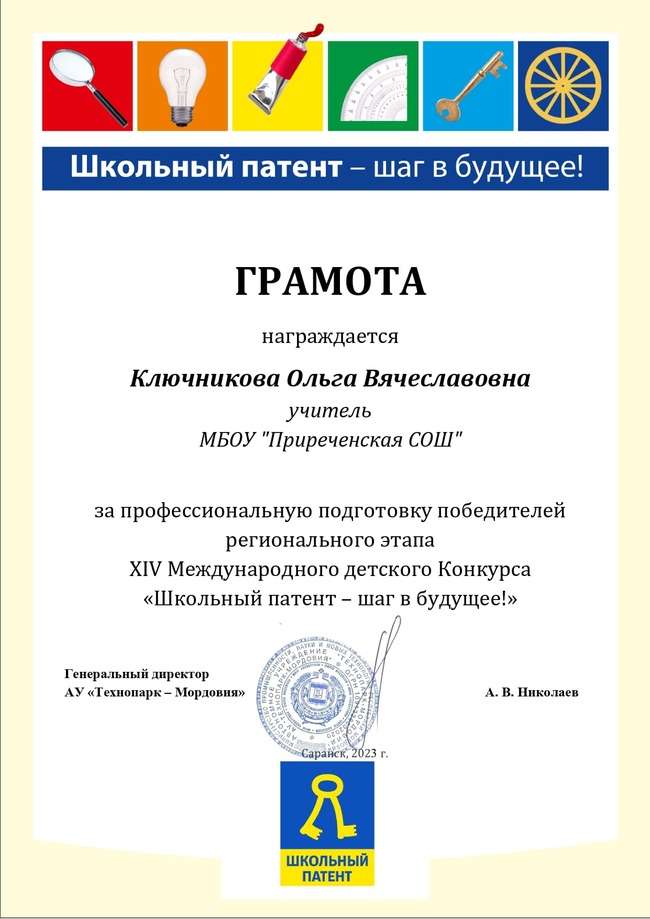 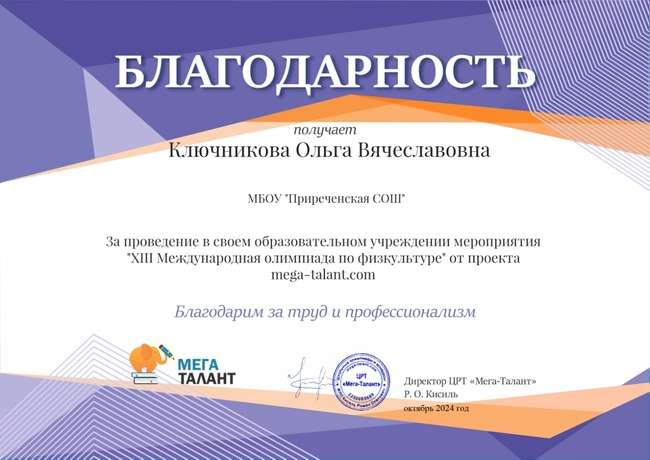 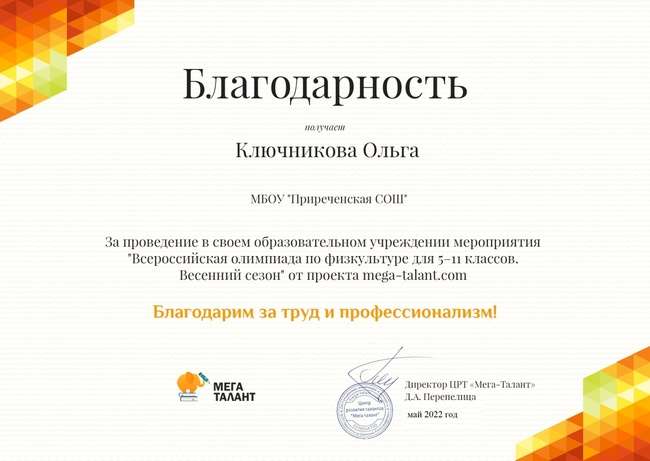 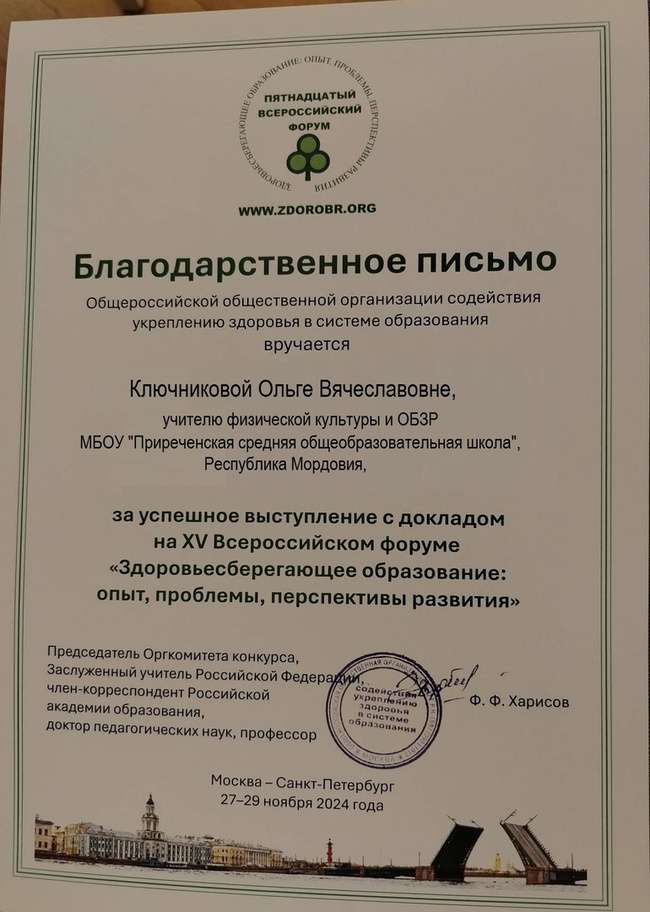 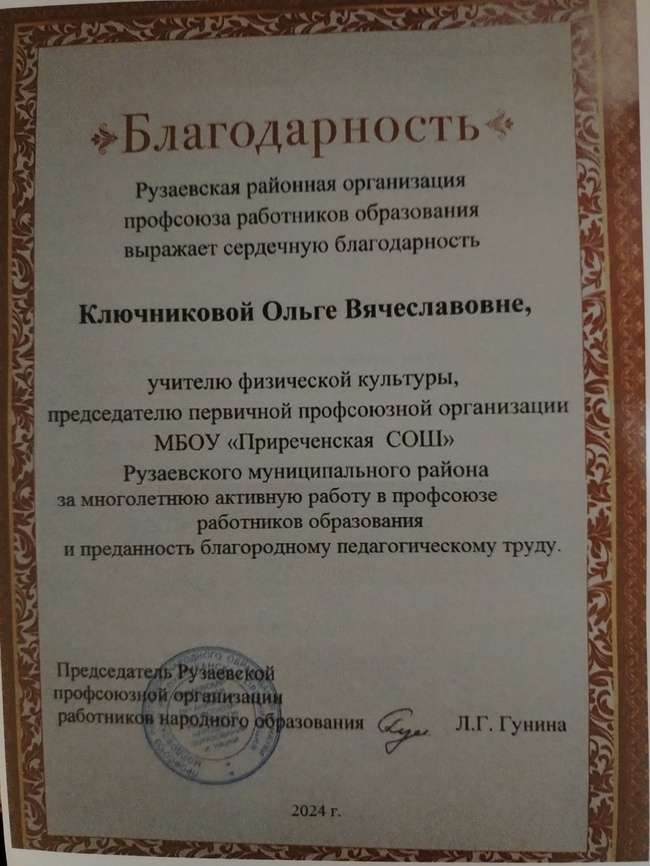 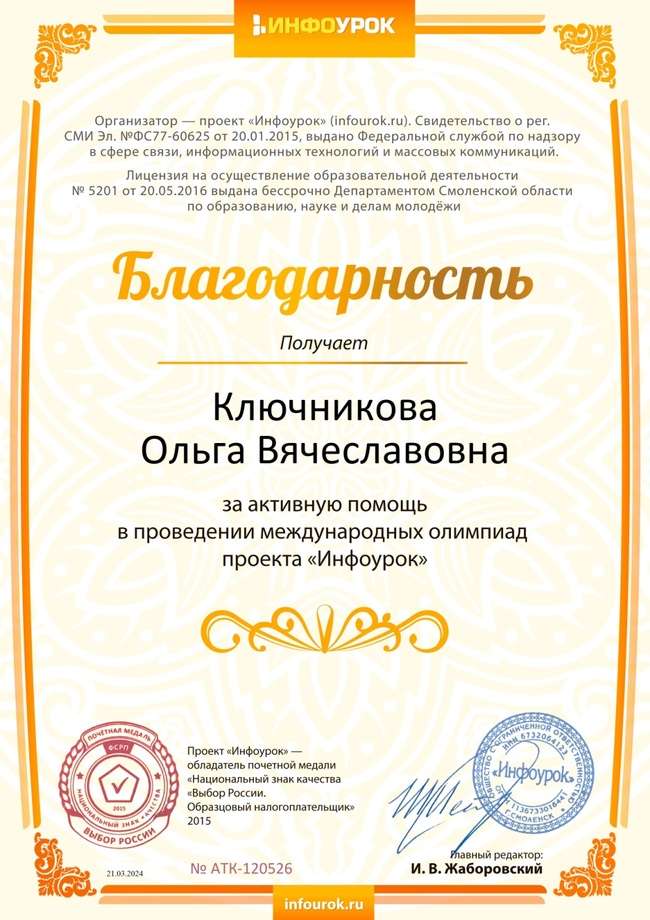 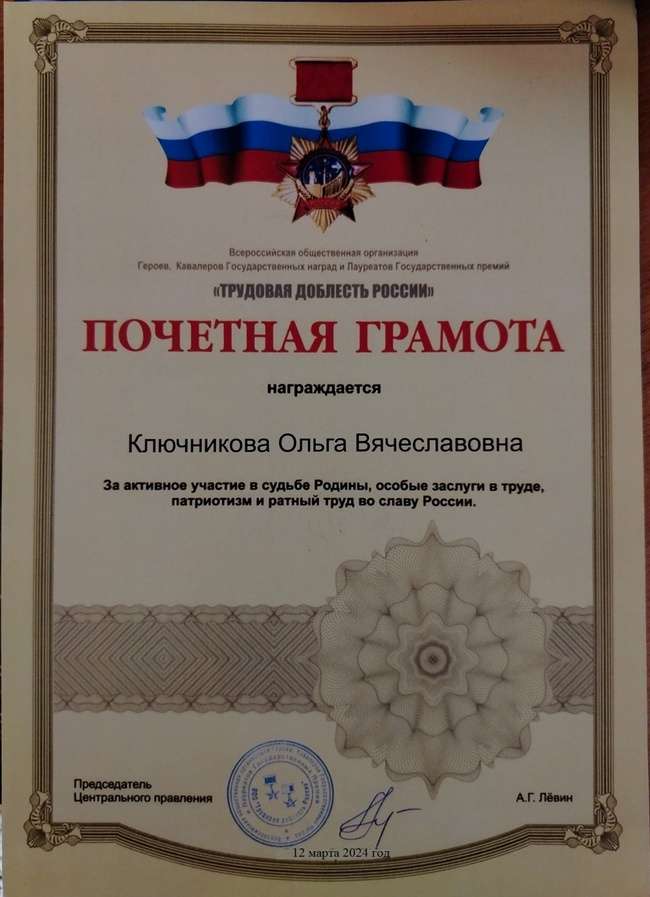